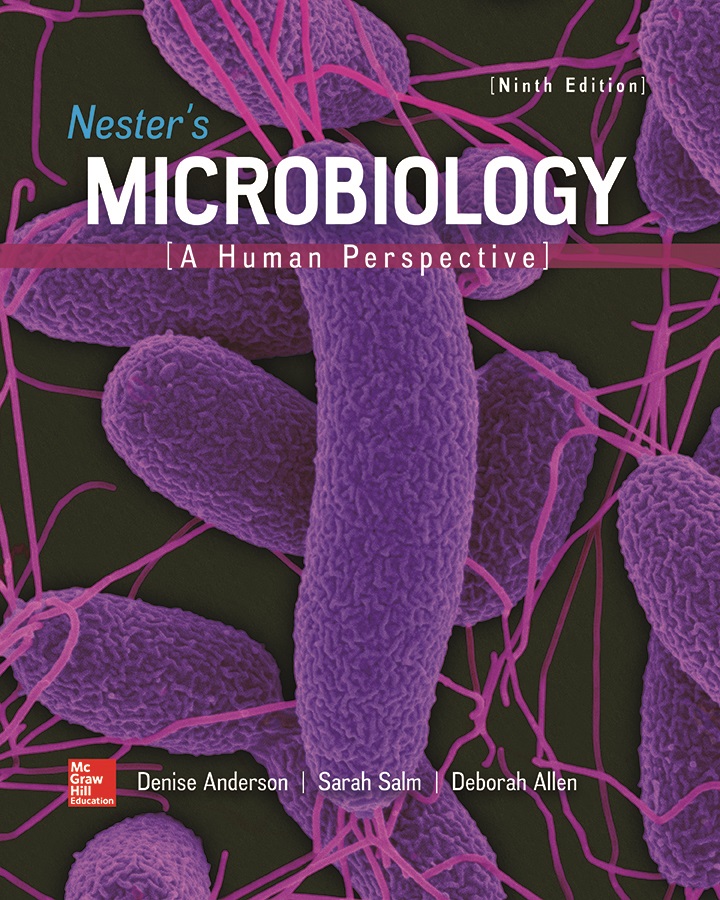 Chapter 21 Lecture Outline
See separate PowerPoint slides for all figures and tables pre-inserted into PowerPoint without notes.
A Glimpse of History
Rebecca Lancefield (1895 to 1981)
Demonstrated that streptococci can be classified based on cell wall carbohydates; “Lancefield grouping” 
Streptococci had been previously classified by their type of blood agar hemolysis
Recognized that streptococci have antigens on their surface that correlate with disease-causing potential
Most strains of β-hemolytic strep from human infections have same “A” cell wall carbohydrate; others differ
Better predictor of pathogenic potential than hemolysis
Discovered M protein on Streptococcus pyogenes
First woman president of American Associate of Immunologists; elected to National Academy of Sciences
Respiratory System Infections
Enormous variety of respiratory system infections
Illnesses range from trivial to fatal
Divided into infections of upper respiratory tract (head and neck) and lower respiratory tract (chest)
Upper respiratory infections (for example, colds) very common and uncomfortable, but not life-threatening,
Lower respiratory infections (for example, pneumonia, tuberculosis) often serious, may be fatal
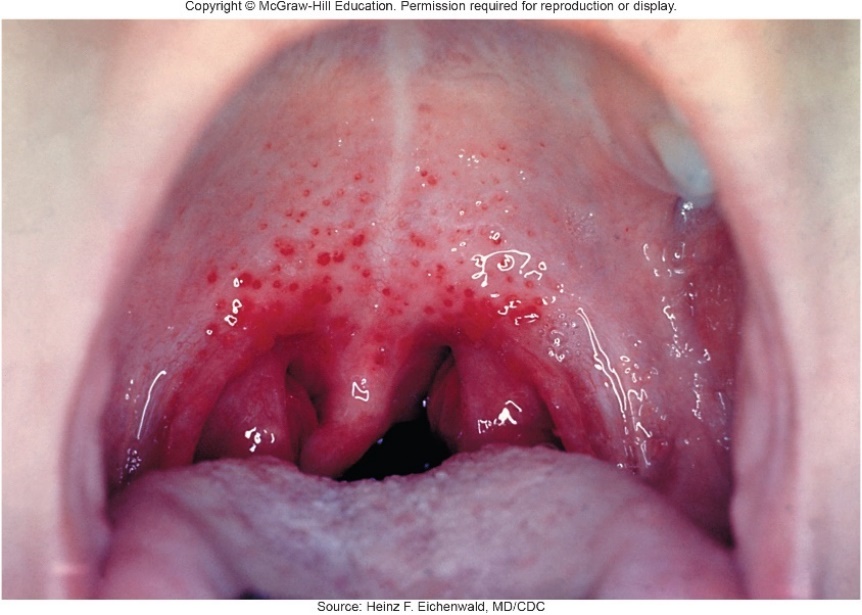 Source: Heinz F. Eichenwald, MD/CDC
Anatomy, Physiology, and Ecology – Figure 21.1
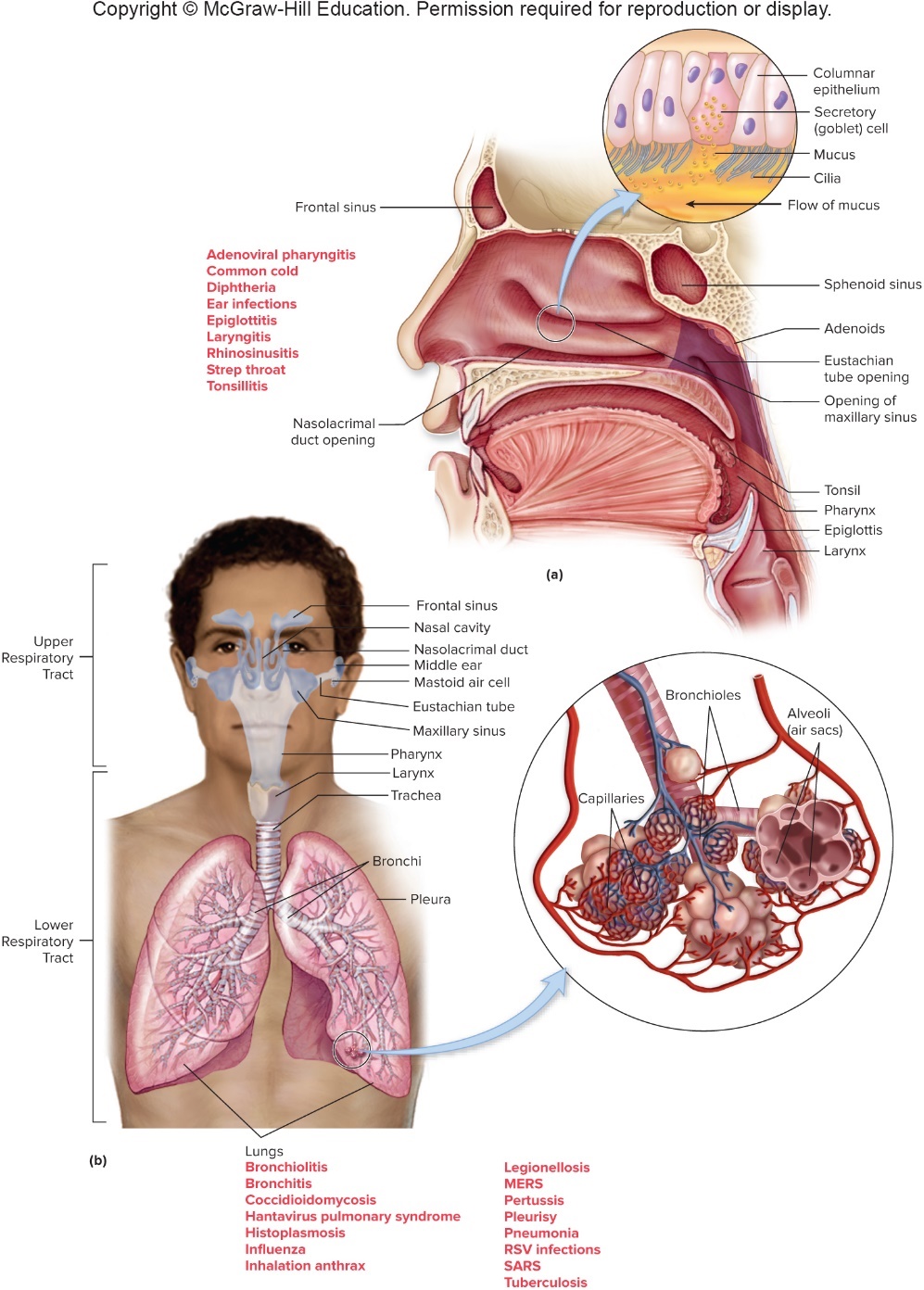 Respiratory system
Replenishes
Releases
Vocal cords: sounds
Nose detects odors
Upper and lower respiratory tracts
Eyes and ears associated with ducts to nasal cavity, throat
Jump to Anatomy, Physiology, and Ecology – Figure 21.1 Long Description
Anatomy, Physiology, and Ecology (1)
Upper respiratory tract
Nose and nasal cavity, pharynx (throat), and epiglottis
Lined by mucous membranes
Goblet cells produce mucus, a slimy glycoprotein
Traps air-borne dust and particles including microbes
Mucociliary escalator propels mucus, trapped particles away from lungs
Impaired by smoking, alcohol/drug abuse, viral infections; increases chance of infection
Tonsils are lymphoid organs, come into contact with microbes entering upper respiratory tract
Important in immune response but can become infected
Anatomy, Physiology, and Ecology (2)
Upper respiratory tract
Nose and nasal cavity warm, humidify air
Approximately 30% of healthy people carry Staphylococcus aureus
Infection of nose is usually by viruses, results in rhinitis
Sinuses in skull; “sinus headache,” post-nasal “drip”
Pharynx, epiglottis also important in digestive system
Inflammation of throat (pharyngitis)
Epiglottis covers lower respiratory tract during swallowing
Inflammation (epiglottitis) can be life-threatening
Table 21.1 Normal Microbiota of the Upper Respiratory System
Anatomy, Physiology, and Ecology (3)
Upper respiratory tract
Eyes and lining of eyelids covered by conjunctiva
Bathed in tears rich in lysozyme and secretory IgA, cleaned by blinking reflex
Very few bacteria present; infection termed conjunctivitis
Tear ducts connect to nasal cavity
Ears have three parts: external, middle, and inner
External ear protected by cerumen (ear wax)
Middle ear sterile, connected by Eustachian tubes to pharynx to allow drainage, equalize pressure
Infection is otitis media
Inner ear typically microbe-free
Infectious agents may enter from upper respiratory tract infection; may spread to mastoid air cells
Anatomy, Physiology, and Ecology (4)
Lower respiratory tract: usually sterile
Larynx (voice box), trachea (windpipe), bronchi, lungs
Inflammation of larynx is laryngitis; hoarseness
Trachea branches into two bronchi; infection is bronchitis
Often from viral infection, coughing due to smoking
Bronchi branch repeatedly to become bronchioles; viral infection is bronchiolitis
Bronchioles end in alveoli, the sites of gas exchange
Inflammation of lungs is pneumonitis; called pneumonia when alveoli fill with pus and fluid
Lung tissue contains many macrophages to prevent
Lungs surrounded by two membranes (pleura); inflammation is pleurisy (pleuritis)
Bacterial Infections of Upper Respiratory System – Figure 21.2
Pink eye, earache, and sinus infections
Common, often occur together, often from same agent
Signs and symptoms
Conjunctivitis (“pink eye”): tears, redness, swollen eyelids, sensitivity to bright light, pus
Otitis media: severe earache; pain often causes vomiting
Sinusitis: facial pain, pressure; headache, malaise, thick green nasal discharge may develop
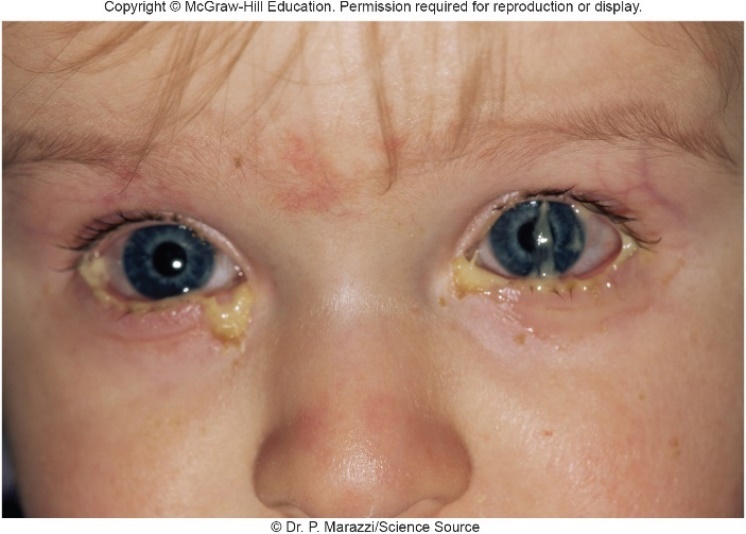 ©Dr. P. Marazzi/Science Source
Bacterial Infections of Upper Respiratory System (1)
Pink eye, earache, and sinus infections
Causative agents
Haemophilus influenzae (Gram-negative rod) and Streptococcus pneumoniae (Gram-positive encapsulated diplococcus) are common causes; others also cause
Strains that infect conjunctiva have adhesins
Approximately one third of otitis media, sinusitis caused by respiratory viruses
Pathogenesis of conjunctivitis
Organisms likely from airborne respiratory droplets or contaminated hands
Resist destruction by lysozyme
Attachment sometimes aided by degradation of mucin (protective component of epithelial surface mucous)
Release tissue-damaging enzymes and sometimes toxins
Bacterial Infections of Upper Respiratory System – Figure 21.3
Pink eye, earache, and sinus infections
Pathogenesis of otitis media, sinusitis
Usually preceded by infection of nasal cavity and pharynx that spreads through Eustachian tube
Infection damages ciliated cells, results in inflammation and swelling, prevents movement of secretions
Fluid, pus collect behind eardrum, cause pressure
Eardrum may burst
Biofilm may lead to chronic infections
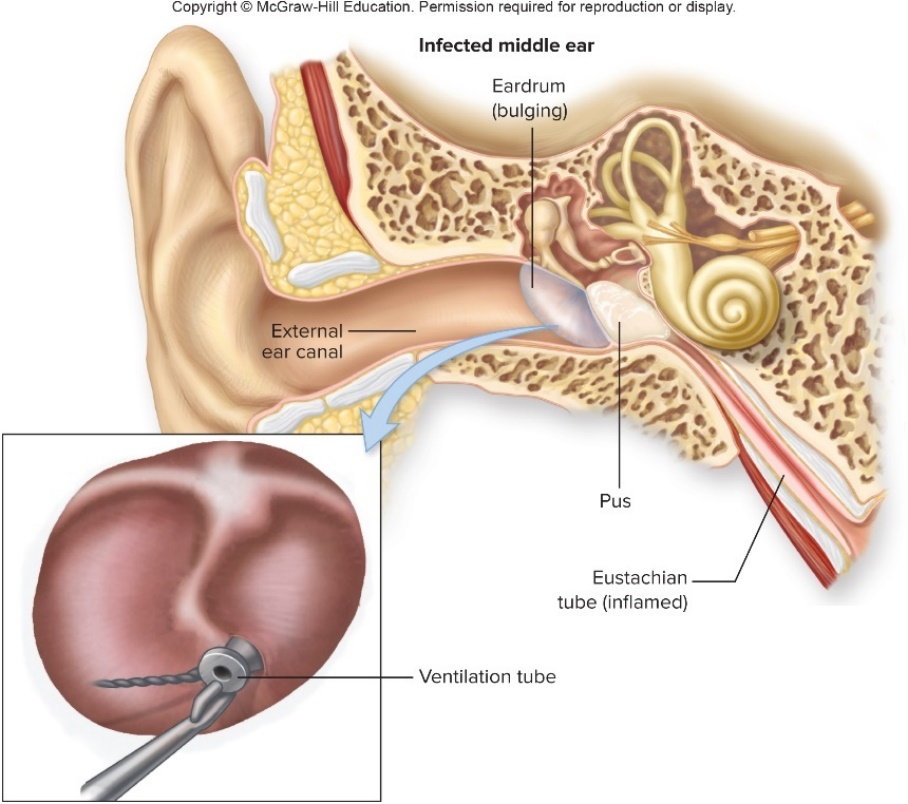 Bacterial Infections of Upper Respiratory System (2)
Pink eye, earache, and sinus infections
Epidemiology
Virulence of bacteria, crowding of potential hosts, presence of respiratory viruses all likely important
Preceding or concurrent viral illness is common
Virus may damage protective mucociliary mechanisms
Otitis media rare in first month of life, but common in early childhood; increased risk from pacifiers beyond age two; older children develop immunity so rare beyond age five
Nasal allergies, air pollution, smoking may play role
Sinusitis tends to affect adults and older children with more developed sinuses
Bacterial Infections of Upper Respiratory System (3)
Pink eye, earache, and sinus infections
Treatment and prevention
Antibiotics generally effective when properly used
Have often been used indiscriminately to treat otitis media
Proper use decreases risk of complications (for example, meningitis)
Decongestants, antihistamines generally ineffective; can actually reduce immune response
Bacterial conjunctivitis highly contagious
Preventive measures include handwashing, avoiding touching eyes
Preventive measures for otitis media include plastic tubes through eardrums if chronic, influenza vaccine, or removal of adenoids to improve drainage
Bacterial Infections of Upper Respiratory System – Figures 21.4 and 21.5
Streptococcal Pharyngitis (“Strep Throat”)
Signs and symptoms
Sore throat, difficulty swallowing, fever
Throat is red with patches of pus, tiny hemorrhages
Most patients recover after about a week; some have mild or no symptoms
Causative agent is Streptococcus pyogenes
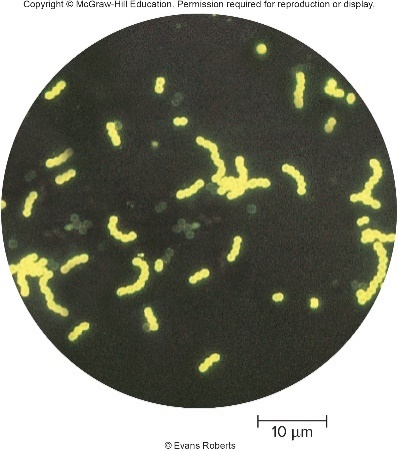 Gram-positive; grows in chains
β-hemolysis of blood agar
Group A streptococcus (GAS) from Lancefield grouping
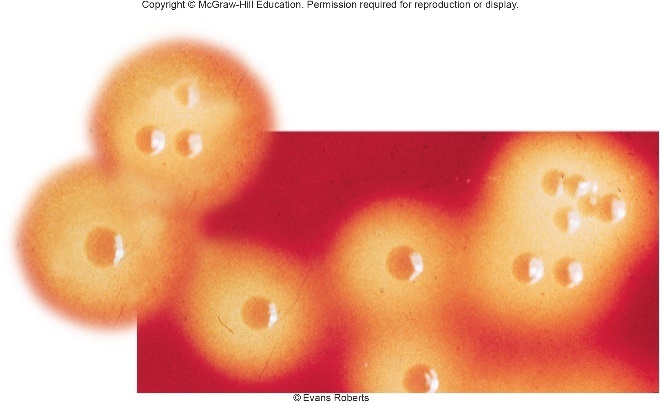 Different strains within GAS distinguished by M protein
Left: ©Evan Roberts
Bacterial Infections of Upper Respiratory System – Figure 21.6
Pathogenesis of Streptococcus pyogenes
Structural components of outer cell wall allow evasion of host defenses
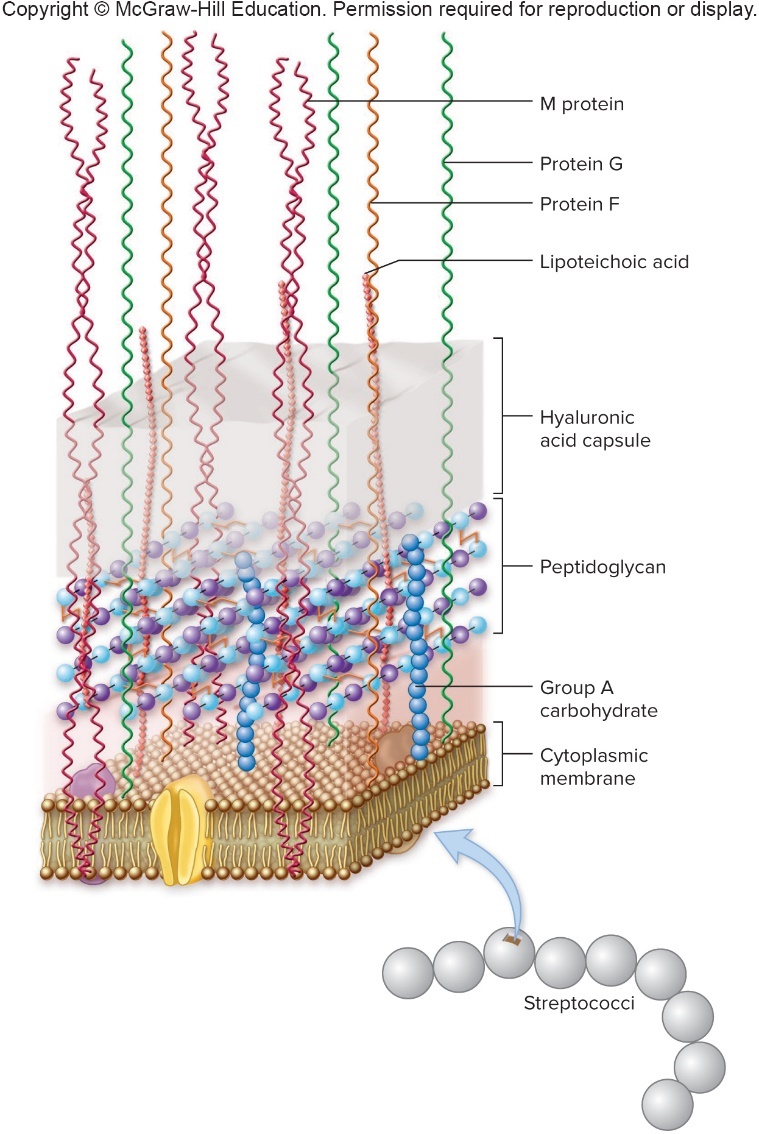 M protein acts as adhesin (80 different types)
Antibodies that bind to it prevent infection
Antibodies to one strain do not stop others
Protein F adheres to fibrin of epithelial cells in throat
DNase, hyaluronidase, proteases degrade intracellular connections; streptokinase breaks blood clots
Bacterial Infections of Upper Respiratory System (4)
Pathogenesis of Streptococcus pyogenes
Avoidance of host immune system
Some have hyaluronic acid capsule thought to disguise bacteria from immune system
M protein prevents opsonization via C3b
Protein G is an Fc receptor; binds Fc portion of IgG, prevents IgG mediated phagocytosis
Produces C5a peptidase; destroys C5a responsible for attracting phagocytes to site of infection
Streptolysins O and S make holes in membranes of erythrocytes and leukocytes; yields β-hemolysis, inhibits immune system
Bacterial Infections of Upper Respiratory System (5)
Pathogenesis of Streptococcus pyogenes
Avoidance of host immune system
A few strains produce streptococcal pyrogenic exotoxins (SPEs) leading to high fever
May lead to scarlet fever, streptococcal toxic shock syndrome, or “flesh-eating disease”
Bacterial Infections of Upper Respiratory System (6)
Epidemiology of Streptococcus pyogenes
Naturally only infects humans
Spread by respiratory droplets or contaminated food
Nasal carriers more likely to spread than pharyngeal
Anal carriers uncommon; can be source of healthcare-associated infections
Individuals can be asymptomatic carriers for weeks
Some long-term carriers; strain usually becomes deficient in M protein
Treatment and prevention
Confirmation via diagnostic tests and throat culture
Treatment with penicillin prevents some post-streptococcal sequelae
Bacterial Infections of Upper Respiratory System (7)
Post-streptococcal sequelae
Complications that develop after streptococcal infections
Thought to result from immune response
Acute rheumatic fever can begin approximately 3 weeks after recovery
Fever, joint pains, chest pains, rash, nodules under skin
Uncontrollable body movements (chorea) can occur
Carditis develops in 30 to 50% of patients, can lead to chronic rheumatic heart disease
Heart valve damage; infective endocarditis
Some MHC class II alleles involved in susceptibility
Thought to involve autoimmune response
Occurs in up to 3% of severe untreated cases, results in about 10 to 20 million cases per year globally
Bacterial Infections of Upper Respiratory System – Figure 21.7
Post-streptococcal sequelae
Acute post-streptococcal glomerulonephritis
Fever, fluid retention, high blood pressure; blood and protein in urine
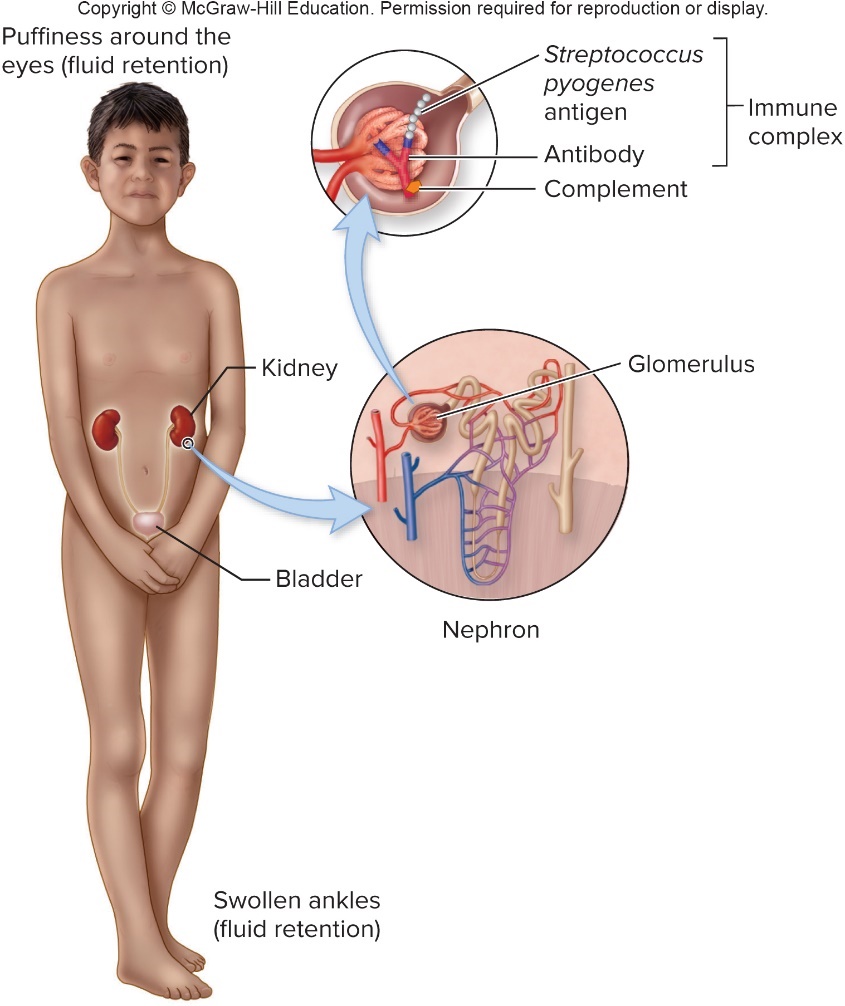 S. pyogenes generally eliminated before symptoms appear
Damage to kidneys from inflammatory reaction to streptococcal antigens in kidney glomeruli
Antibodies bind, activate complement system
Only a few strains of S. pyogenes cause this
Table 21.3 Strep Throat (Streptococcal Pharyngitis) and Post-Streptococcal Sequelae
Streptococcus pyogenes enters by inhalation (nose), or by ingestion (mouth). 
Pharyngitis, fever, enlarged lymph nodes; scarlet fever with strains that produce erythrogenic toxin. Symptoms go away. 
S. pyogenes exits by nose and mouth. Late complications appear: 
Glomerulonephritis 
Rheumatic fever affects heart and joints. 
Rheumatic fever may cause neurological abnormalities resulting in chorea. Complications subside. 
Heart valves damaged by rheumatic fever leak; heart failure develops.
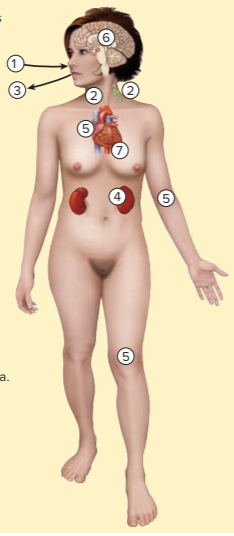 Bacterial Infections of Upper Respiratory System (8)
Diphtheria is deadly toxin-mediated disease
Rare in U.S. because of immunization, found elsewhere
Epidemic (1990 to 1995) began in Russian Federation, spread to all newly independent states of former USSR
125,000 cases with 4,000 deaths reported
Signs and symptoms
Mild sore throat, slight fever, extreme fatigue, malaise
Swelling of neck, formation of pseudomembrane on tonsils and throat or in nasal cavity
Heart and kidney failure and paralysis may occur later
Bacterial Infections of Upper Respiratory System – Figure 21.8
Diphtheria
Causative agent: Corynebacterium diphtheriae
Pleomorphic, non-motile, non-spore forming Gram-positive rod that often stains irregularly due to metachromatic granules
Club-shaped, often occur side by side in “palisades”
Release diphtheria toxin (powerful exotoxin)
Gene is carried by specific lysogenic bacteriophage
Isolated on selective medium containing potassium-tellurite (inhibits normal microbiota; C. diphtheriae forms dark colonies)
Also grown on Loeffler’s
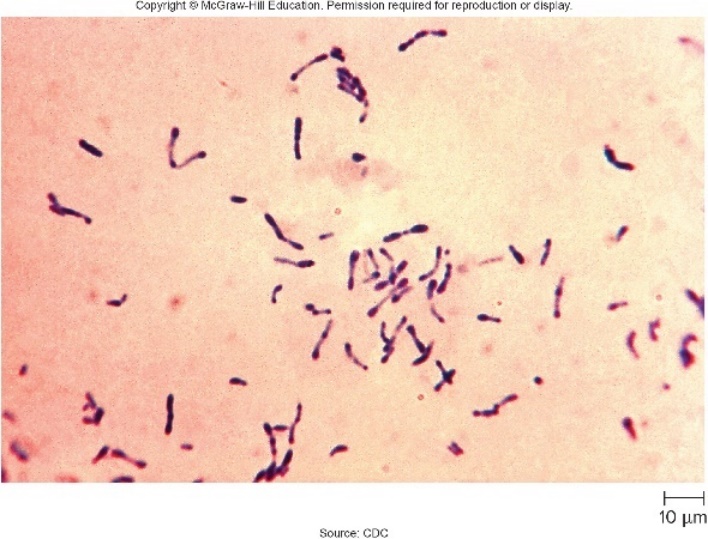 Source: CDC
Bacterial Infections of Upper Respiratory System (9)
Diphtheria
Pathogenesis 
Little invasive ability; disease results from potent diphtheria exotoxin absorbed into bloodstream
Pseudomembrane made of cells killed by the exotoxin along with blood clots, fibrin, and leukocytes
May come loose and obstruct airways 
A-B exotoxin: B subunit attaches to cell receptors; entire molecule taken up by endocytosis
Cells lacking receptor are unaffected
A subunit catalyzes reaction, inactivates elongation factor 2 (EF-2) required for movement of ribosome on mRNA
Protein synthesis stops, cell dies
Bacterial Infections of Upper Respiratory System – Figure 21.9
Diphtheria
Pathogenesis
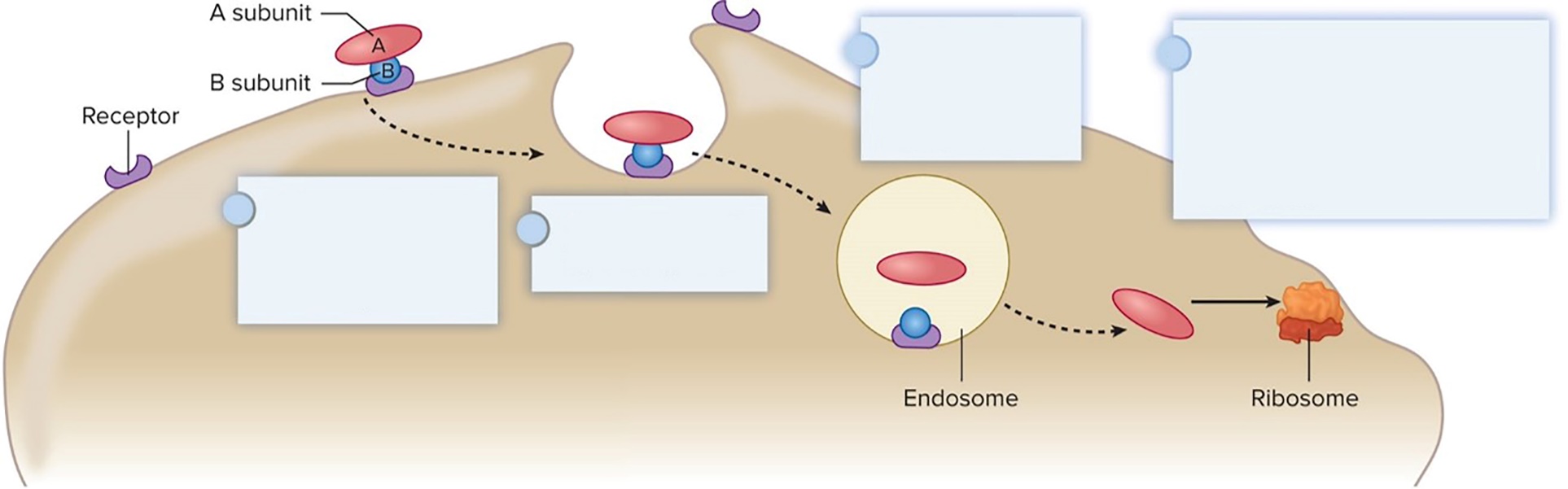 Toxin subunits separate and A enters the cytoplasm.
The A subunit becomes a functional enzyme that inactivates a protein in the 80S ribosomes, stopping protein synthesis and causing cell death.
A-B toxin attaches by B subunit to membrane receptor of susceptible cell.
Toxin enters cell by endocytosis.
Bacterial Infections of Upper Respiratory System (10)
Diphtheria
Epidemiology: humans are primary reservoir
Spread by air; acquired via inhalation or from fomites
Cutaneous diphtheria; chronic ulcers may be source
Treatment and prevention 
Injection of antiserum to toxin; delaying treatment to wait for culture results can be fatal
Antibiotics can clear C. diphtheriae, but toxins already absorbed are unaffected
Even with treatment, approximately 10% mortality
Immunization with toxoid very effective; inactivated toxoid included with childhood DTaP vaccination (diphtheria and tetanus toxoids with components of Bordetella pertussis)
Table 21.4 Diptheria
Corynebacterium diphtheriae enters by inhalation. 
Infection established in throat. 
Toxin released locally, pseudomembrane forms.
Circulating toxin may cause paralysis, or damage heart muscle, kidneys, nerves. 
Membrane may come loose and obstruct breathing. 
Exit from body by respiratory secretions
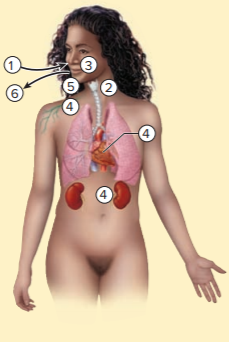 Viral Infections of the Upper Respiratory System (1)
Viral infections of upper respiratory system are common
Average person in U.S. gets two to five per year
Hundreds of kinds of viruses involved; symptoms similar
Infections usually subside without treatment or permanent damage, but can impair defenses
Allow for more serious secondary bacterial infections
Viral Infections of the Upper Respiratory System (2)
The common cold 
Most frequent infectious disease in humans
Accounts for over half of upper respiratory tract infections
Leading cause of absence from school, work
Signs and symptoms
Malaise, sore throat, runny nose, cough, hoarseness
Nasal secretions initially watery, may thicken, get cloudy 
No fever unless secondary bacterial infection occurs
Symptoms mostly gone within a week; mild cough may persist
Viral Infections of the Upper Respiratory System –Figure 21.10
The common cold
Causative agents: “cold viruses”
100 or more types of human rhinoviruses cause approximately 30 to 50%
Members of Picornavirus family (small RNA viruses)
Non-enveloped, single-stranded RNA genome
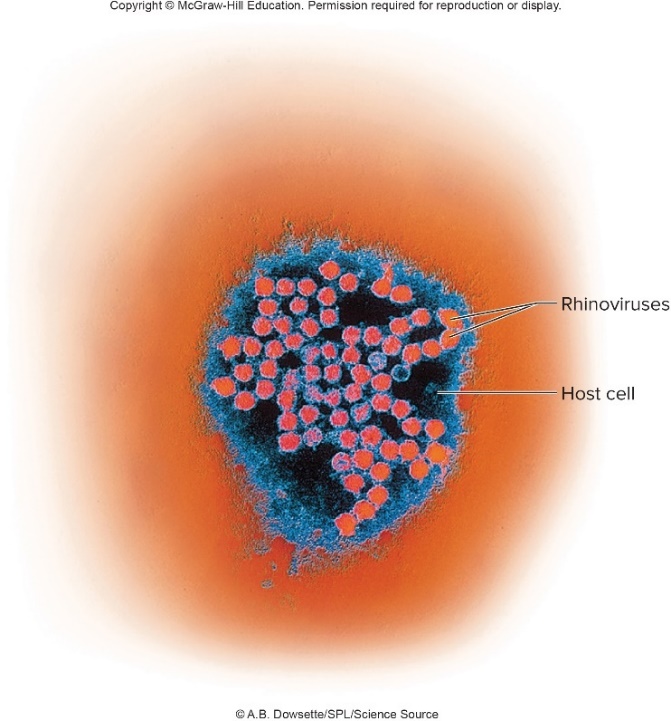 Grown in cell culture at 33 degrees Celsius and slightly acid pH
Inactivated in acid of stomach
Many other viruses, some bacteria produce cold signs and symptoms
©A.B. Dowsette/SPL/Science Source
Viral Infections of the Upper Respiratory System (3)
The common cold
Pathogenesis of rhinoviruses
Infect epithelial cells lining upper respiratory tract
Ciliary motion of infected cells stops; cells may die
Damage leads to release of pro-inflammatory cytokines and stimulation of nervous reflexes
Increased nasal secretions, tissue swelling, sneezing
Infection can spread to ears, sinuses, lower respiratory tract
Eventually stopped by immune responses
Viral Infections of the Upper Respiratory System (4)
The common cold
Epidemiology
Humans only source; spread by close contact
Airborne droplets inhaled; touching eyes, nose
Transmission more likely during first 2 to 3 days of infection when virus concentrations in nasal secretions high
Levels nearly undetectable by days 4 to 5 although low levels can remain for 2 weeks
Only need a few virions to infect
Reasonable preventive measures effective, such as handwashing
Table 21.5 The Common Cold
The common cold
Treatment and Prevention
No proven treatments
Viruses not affected by antibiotics, antibacterial medications
Analgesics, antipyretics can reduce symptoms, but may prolong symptoms and duration
Prevention of spread effective: handwashing, avoiding touching face, avoiding crowded places and infected individuals in first few days of symptoms
No vaccine due to large number of causative viruses
Viral Infections of the Upper Respiratory System (5)
Adenovirus respiratory tract infections
Adenoviruses widespread, cause variety of upper respiratory tract infections characterized by fever
Signs and symptoms: runny nose, fever is typical (unlike common cold), sore throat, pus on pharynx and tonsils
Symptoms may be confused with those of strep throat
Lymph nodes of neck become large, tender; mild cough
Conjunctivitis and diarrhea may occur
Patients may develop severe cough and chest pain
May be confused with pneumonia 
Recovery in 1 to 3 weeks
Viral Infections of the Upper Respiratory System (6)
Adenovirus respiratory tract infections
Causative agent: more than 50 antigenic types of adenoviruses infect humans
Non-enveloped, double-stranded DNA
Can remain infectious in environment for a long time
Resistant to destruction by detergents, alcohol solutions
Heat, chlorine, other disinfectants effective
Pathogenesis: attach to, infect epithelial cells 
Avoids host defenses by delaying apoptosis, blocking interferon function, interfering with antigen presentation by MHC class I molecules
Following replication, “death protein” causes host cell lysis
Severe infections can result in extensive cell destruction
Viral Infections of the Upper Respiratory System (7)
Adenovirus respiratory tract infections
Epidemiology: humans are only reservoir
Virus can persist in environment; healthcare personnel must take precautions to prevent transmission
Commonly infect schoolchildren
Can be spread in inadequately chlorinated swimming pools
Spread by respiratory droplets; crowded conditions can lead to spread
Asymptomatic infections common; fosters spread
Viruses shed from respiratory tract, can be eliminated in feces for months
Table 21.6 Adenovirus Respiratory Tract Infections
Adenovirus respiratory tract infections
Treatment and prevention: no specific treatment
Most patients recover on own; secondary bacterial infections may occur
Attenuated oral vaccine given only to military
Focus on Pneumonia (1)
Pneumonia is disease of lower respiratory tract
Alveoli fill with fluids like pus and blood
Inflammatory response to microbial infection
Leading cause of death due to infectious disease in the U.S.
Focus on Pneumonia (2)
Signs and symptoms
Cough, chills, shortness of breath, fever, chest pain, sometimes cyanosis due to poor oxygenation
Cough is often productive, sputum containing pus and blood comes up from lungs
May be examined microscopically to identify cause
Cracking or bubbling sound with stethoscope
White shadows on chest X ray
Focus on Pneumonia (3)
Pathogenesis
Often caused by opportunists when mucociliary escalator is compromised
Causative agent often has capsule that delays phagocytosis by lung macrophages
Damaging effects are largely due to inflammatory response
Fluids collect in alveoli, along with leukocytes and mucus
May cause consolidation, clogged alveoli
May affect nerve endings in pleura, causing pain
Focus on Pneumonia (4)
Epidemiology
Categorized as community-acquired pneumonia (CAP) or healthcare-associated pneumonia (HAP)
Some CAPs are contagious, but most come from patient’s own upper respiratory microbiota when throat secretions are inhaled
HAPs often arise from normal microbiota
Ventilators increase risk
Focus on Pneumonia (5)
Treatment and prevention
Antimicrobial medications useful for bacterial and fungal pneumonias; no effective treatment for viral
Many healthcare-associated pneumonias are caused by multi-drug-resistant bacteria
Prevention involves avoiding crowds and other respiratory illnesses
Vaccines available for pneumococcal disease
Bacterial Infections of Lower Respiratory System (1)
Pneumococcal pneumonia
Account for approximately 60% of adult community-acquired pneumonia patients requiring hospitalization
Signs and symptoms: cough, fever, chest pain, sputum production (incubation period 1 to 3 days)
Usually preceded by 1 to 2 days of runny nose, congestion that ends with sudden fever and shaking chills
Sputum becomes pinkish or rust-colored from blood
Severe chest pain aggravated by each breath or cough
Causes shallow rapid breathing
Patient develops cyanosis from poor oxygenation
Without treatment, survivors sweat heavily and return to normal temperature after 7 to 10 days
Bacterial Infections of Lower Respiratory System – Figure 21.11
Pneumococcal pneumonia
Causative agent: Streptococcus pneumoniae
Gram-positive diplococcus known as pneumococcus; lancet-shaped
Thick polysaccharide capsule responsible for virulence
90 different serotypes each with different capsular antigens
Certain serotypes more commonly invasive
Strains lacking capsule do not cause invasive disease
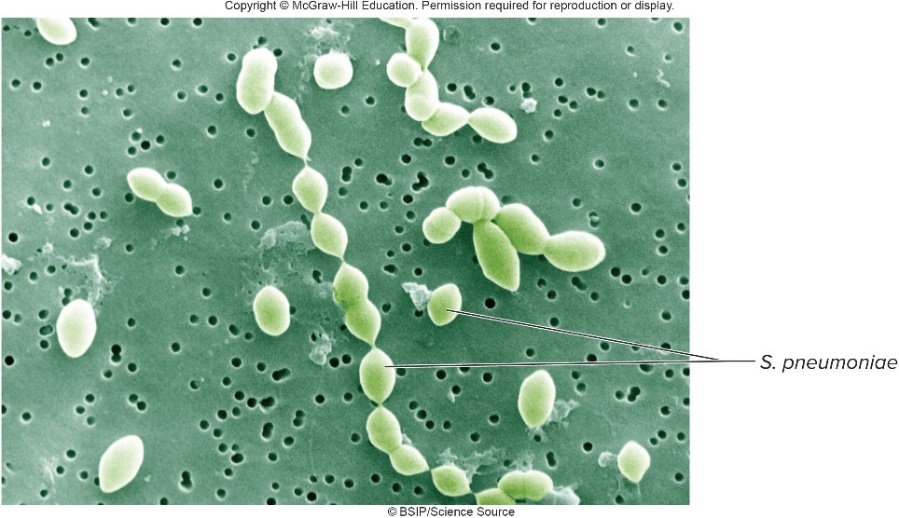 ©BSIP/Science Source
Bacterial Infections of Lower Respiratory System – Figure 21.12
Pneumococcal pneumonia
Pathogenesis:
Capsule, pneumococcal surface protein (PspA) interfere with C3b of complement system, block phagocytosis
Pneumolysin damages ciliated epithelium
Accumulations in alveoli cause difficulty breathing; sputum coughed from lungs
Pneumococci may enter blood-stream, lead to sepsis of blood, endocarditis (heart valve infection), meningitis (infection of brain, spinal cord membranes)
In several days, antibodies allow phagocytosis and destruction of pneumococci, recovery
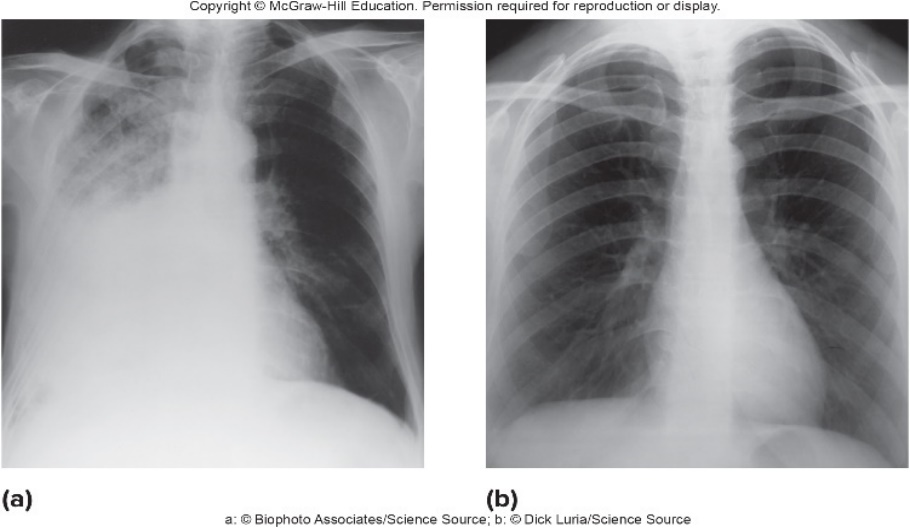 a: ©Biophoto Associates/Science Source; b: ©Dick Luria/Science Source
Bacterial Infections of Lower Respiratory System (2)
Pneumococcal pneumonia
Epidemiology: up to 30% of healthy people carry encapsulated pneumococci in throat; mucociliary escalator effectively keeps from reaching lungs
Risk of infection increases when this defense is impaired
Increased risk in those over 50, or with heart or lung disease, diabetes or cancer
Treatment and prevention: penicillin cures if given early; resistant strains increasingly common
Conjugate vaccine (PCV13) against 13 strains available for children under 2, adults over 65 and those with certain health conditions
Vaccine (PPSV23) available for 23 most common pneumococcal strains
Bacterial Infections of Lower Respiratory System (3)
Klebsiella pneumonia
Enterobacteria such as Klebsiella species and other Gram-negative rods can cause pneumonia
Especially if host defenses are impaired
Cause most of the deaths from healthcare-associated infections
Signs and symptoms: cough, chills, shortness of breath, fever, chest pain, cyanosis (incubation period 1 to 3 days)
Most symptoms similar to pneumococcal pneumonia
Distinguished by repeated chills, production of bloody jelly-like sputum
Bacterial Infections of Lower Respiratory System –Figure 21.13
Klebsiella pneumonia
Causative agent: Klebsiella pneumoniae
Gram-negative rod with large capsule; produces big mucoid colonies when cultured on agar
Normal microbiota of gastrointestinal tract; may be found in mouth and throat
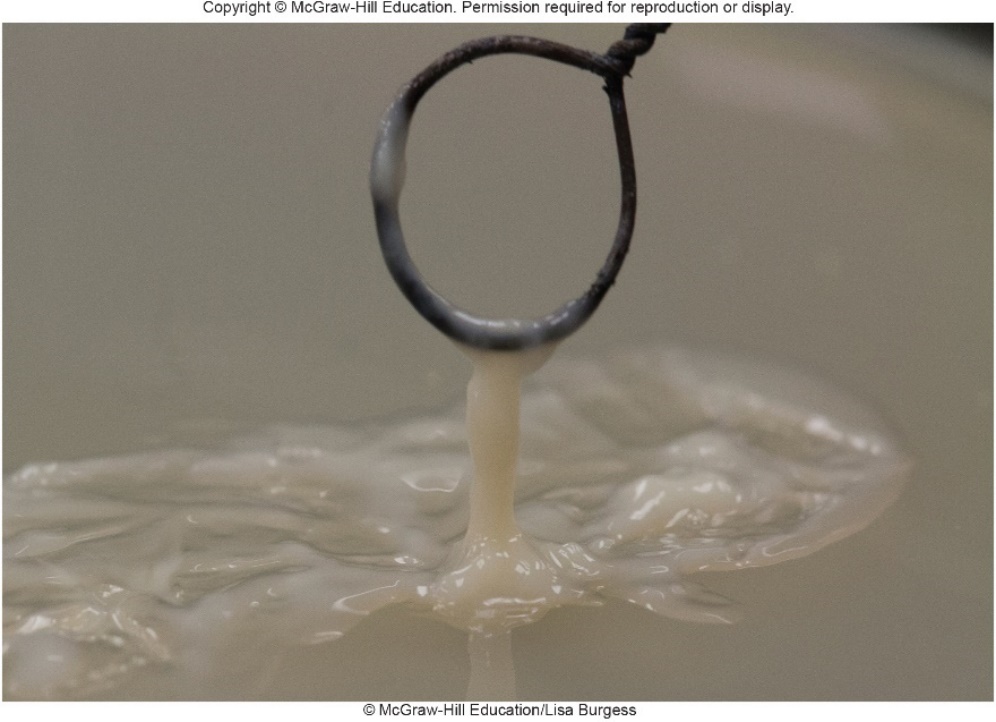 ©McGraw-Hill Education/Lisa Burgess
Bacterial Infections of Lower Respiratory System (4)
Klebsiella pneumonia
Pathogenesis
Contracted through secretions that are transmitted by contact, or from medical equipment (for example, ventilators)
Klebsiella colonize throat; reach lung via inhaled air, mucus
Adhesins aid colonization
Capsule is virulence factor: likely interferes with C3b
Siderophore “steals” iron, causing cellular stress that induces inflammation and spread of bacteria
Tissue death, lung abscesses may cause permanent damage to lung, perhaps leading to death
Often enters blood, causes abscesses, septic shock
Bacterial Infections of Lower Respiratory System (5)
Klebsiella pneumonia
Epidemiology: Klebsiella species widespread in nature
Commonly part of normal microbiota
Typically affects very old or very young, or those with compromised immune system (for example, alcoholics, patients in hospital or other institution)
Strains circulating in hospitals, nursing homes often resistant to antimicrobials; increasingly multi-drug-resistant
Bacterial Infections of Lower Respiratory System (6)
Klebsiella pneumonia
Treatment and prevention: 
Treated with antibiotics, but more strains are developing increasing antibiotic resistance
Commonly produces plasmid-encoded β-lactamase; often produces extended-spectrum β-lactamase (ESBL) as well
Some (CRKP strains) produce carbapenemases; few treatment choices remain
Fatality rate for CRKP pneumonia can reach 50%
Surgery may be required to drain abscesses
No vaccine; follow infection control measures
Gloves, gowns, disinfection, handwashing, etc.
Wise use of antimicrobials to avoid resistance
Bacterial Infections of Lower Respiratory System (7)
Mycoplasmal pneumonia
Leading pneumonia of children, young adults (college students, military recruits)
Generally mild; often called “walking pneumonia” or atypical pneumonia
Signs and symptoms
Onset is gradual (incubation period 2 to 3 weeks)
Initial symptoms are sore throat, chills, fever, headache, muscle pain, fatigue
Dry cough after several days; mucoid sputum may be produced later
Some develop otitis media
Bacterial Infections of Lower Respiratory System –Figure 21.14
Mycoplasmal pneumonia
Causative agent: Mycoplasma pneumoniae
Small bacterium lacking cell wall
Slow, aerobic growth
Colonies on agar look like fried eggs
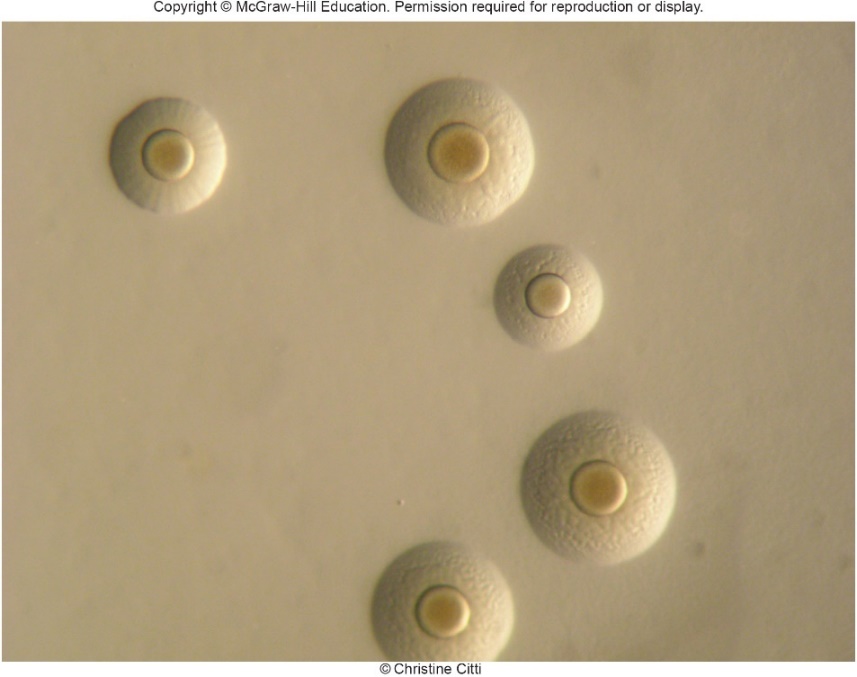 ©Christine Citti
Bacterial Infections of Lower Respiratory System (8)
Mycoplasmal pneumonia
Pathogenesis 
Only a few inhaled cells can start infection
Bacteria attach to receptors on respiratory epithelium
Interfere with ciliary action, cause cells to slough off
Increases chance of secondary infection
Inflammatory response with accumulation of lymphocytes and macrophages thickens walls of bronchial tubes and alveoli
Bacterial Infections of Lower Respiratory System (9)
Mycoplasmal pneumonia
Epidemiology: spread by aerosolized droplets shed from about 1 week before symptoms begin to many weeks afterward
Accounts for approximately one fifth of bacterial pneumonias
Immunity following recovery not permanent; repeat infections have occurred within 5 years
Treatment and prevention: M. pneumoniae lacks cell wall, so antibiotics that target cell wall are ineffective 
Macrolides shorten illness if given early
No preventative measures except avoiding crowding in schools, military facilities
Table 21.7 Pneumococcal, Klebsiella, and Mycoplasmal Pneumonias Compared
Bacterial Infections of Lower Respiratory System – Figure 21.16
Pertussis (“whooping cough”)
Vaccination-preventable disease, but still endemic in many countries including U.S.
Causes up to half a million deaths annually globally
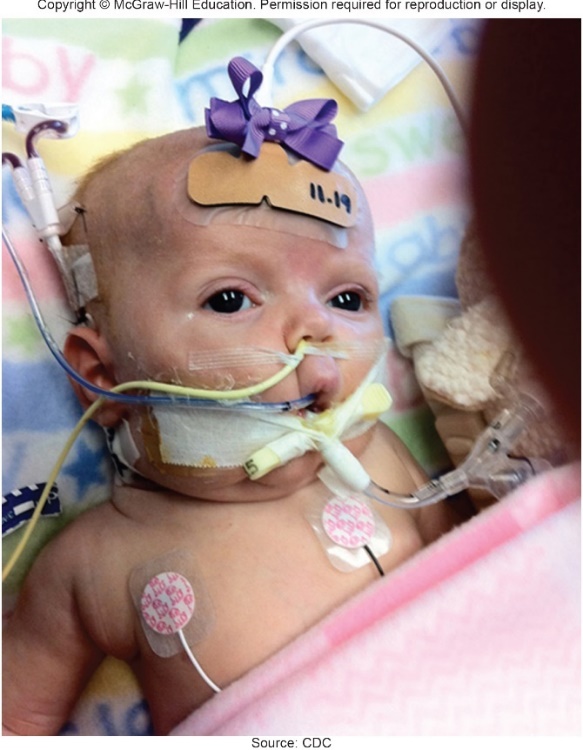 Source: CDC
Bacterial Infections of Lower Respiratory System (10)
Pertussis
Signs and symptoms: three stages
Catarrhal stage (inflammation of mucous membranes)
1 to 2 weeks of signs resembling upper respiratory infection (runny nose, sneezing, low fever, mild cough)
Paroxysmal stage (repeated sudden attacks)
Frequent bursts of violent uncontrollable coughing lasting 2 to 4 weeks or longer
Dry but severe; small blood vessels in eyes rupture, tongue protrudes, neck veins stand out
Forceful inhalation of air: “whoop” sound
Vomiting, seizures, cyanosis may occur
Convalescent stage (recovery)
Not contagious; coughing decreases over several weeks
Bacterial Infections of Lower Respiratory System (11)
Pertussis
Causative agent: Bordetella pertussis
Tiny encapsulated aerobic Gram-negative rod
Sensitive to sunlight, drying: quickly die outside of host
Pathogenesis: cells are inhaled, attach to ciliated cells of epithelium 
Increased mucus production, decreased ciliary action results in severe cough
Some bronchioles completely obstructed, lead to small areas of collapsed lung
Spasms, partial mucus plugging let air enter but not escape
Chief cause of death is pneumonia due to B. pertussis or (more commonly) secondary bacterial infections
Three toxins released
Bacterial Infections of Lower Respiratory System – Figure 21.15
Pertussis 
Pathogenesis
Pertussis toxin (PT) is A-B exotoxin: B attaches to receptors, A moves through cytoplasmic membrane
Increases cAMP: yields increased mucus, decreased killing ability of phagocytes, release of lymphocytes into bloodstream, ineffectiveness of natural killer cells, low blood sugar
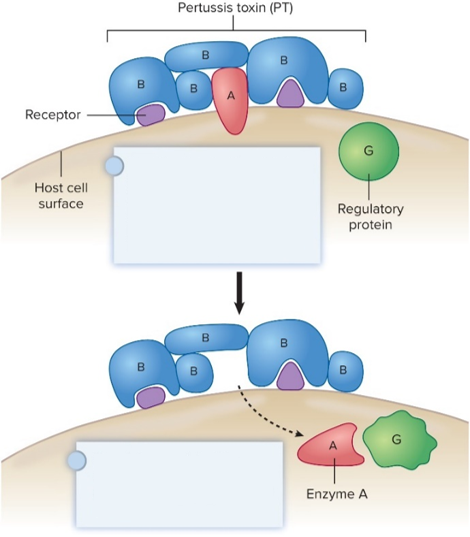 Adenylate cyclase (ACT) lyses leuko cytes; catalyzes ATP to cAMP
Tracheal cytotoxin (TCT) causes release of fever-inducing interleukin-1; toxic to ciliated epithelial cells
The B subunits of pertussis toxin bind to receptors on the host cell surface. The A subunit is transferred into the host cell, becoming a functional enzyme on entry.
Regulatory protein G is inactivated by enzyme A, causing an increase in cAMP production.
Bacterial Infections of Lower Respiratory System (12)
Pertussis
Epidemiology: highly contagious
Spread via respiratory secretions suspended in air
Patients most infectious during catarrhal stage
Classically disease of infants; most fatalities in those under 1 year of age
Milder in older children, adults; may be mistaken for another disease such as a common cold, which fosters transmission
Incidence increasing
Better surveillance, suboptimal vaccination, decreasing immunity in vaccinated, development of resistance
Bacterial Infections of Lower Respiratory System (13)
Pertussis
Treatment and prevention
Macrolides during catarrhal stage; ineffective in paroxysmal stage
Intensive supportive therapy sometimes needed in infants
Prevented with acellular pertussis vaccine (aP) given in combination with diphtheria and tetanus toxoids (DTaP)
Additional booster for adolescents (Tdap)
Also given to pregnant women to provide passive immunity to newborn
Table 21.8 Pertussis (“Whopping Cough”)
Bacterial Infections of Lower Respiratory System – Figure 21.17
Tuberculosis (TB)
Once very common; incidence declined in industrialized nations as living standards improved
In 1985, incidence began to rise due to expanding AIDS epidemic, increasing prevalence of drug-resistant strains
CDC developed plan to increase efforts to identify and treat cases in high-risk groups
Incidence began to decrease by 1993
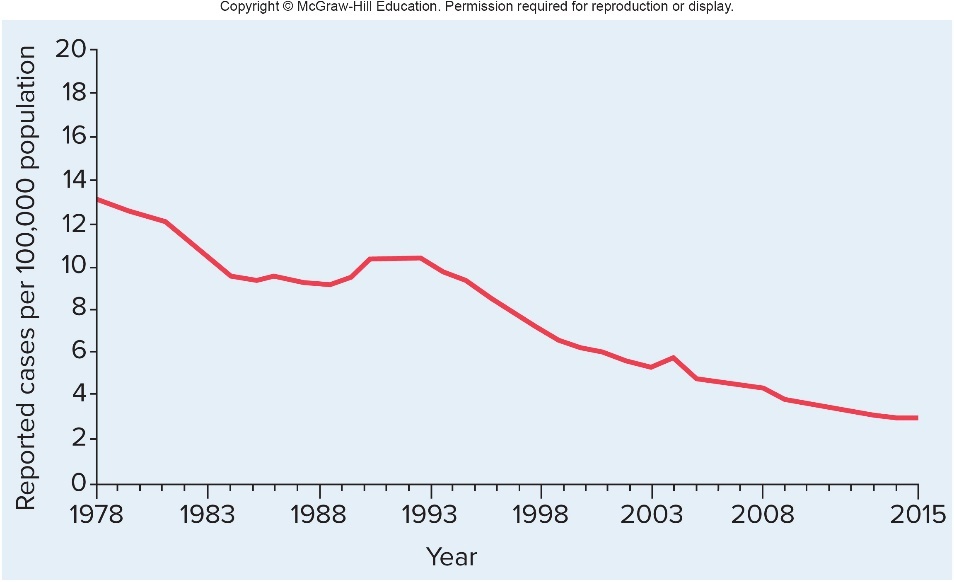 Bacterial Infections of Lower Respiratory System (14)
Tuberculosis (TB)
Signs and symptoms
Initial infection by Mycobacterium tuberculosis usually results in asymptomatic lung infection
Immune response controls, but unable to eliminate
Yields latent tuberculosis infection (LTBI); later may develop active tuberculosis disease (TB disease), or active tuberculosis 
Slight fever, weight loss, night sweating, persistent cough, often blood-streaked sputum
Primarily infects lungs, but bacterial cells can travel through bloodstream to other tissues including kidneys, bones, joints, central nervous system 
Miliary TB
Bacterial Infections of Lower Respiratory System (15)
Tuberculosis (TB)
Causative agent: Mycobacterium tuberculosis 
Slender, acid-fast, rod-shaped bacterium
Strict aerobe with generation time over 16 hours
Unusual cell wall contains mycolic acids: cells resist drying, disinfectants, strong acids and alkali; responsible for acid-fast staining
Easily killed by pasteurization
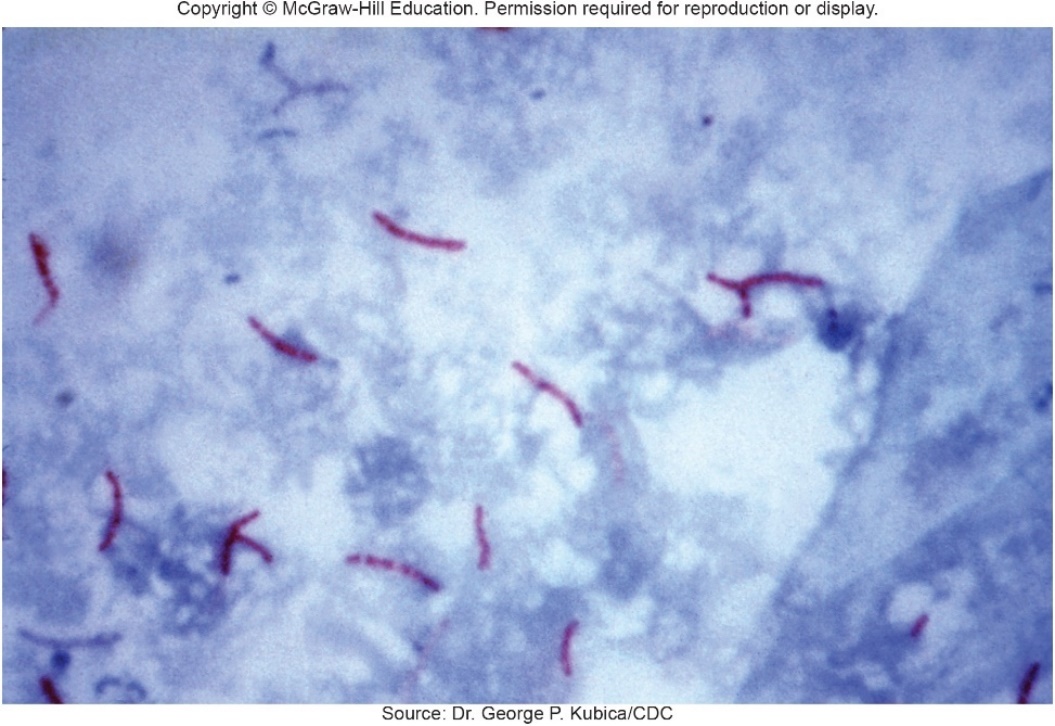 Source: Dr. George P. Kubica/CDC
Bacterial Infections of Lower Respiratory System (16)
Tuberculosis (TB)
Pathogenesis: airborne cells inhaled into lungs
Alveolar macrophages quickly engulf; unable to destroy
Mycolic acids prevent fusion of phagosome with lysosomes
Bacteria exit, multiply within macrophage cytoplasm
Pro-inflammatory response recruits more macrophages
Some fuse to form giant multinucleated cells
Others induced by bacteria to accumulate oil droplets, become foamy macrophages
Lymphocytes wall off infected area, granuloma forms
Called tubercles
Bacterial Infections of Lower Respiratory System (17)
Tuberculosis (TB)
Pathogenesis
In granuloma, effector helper T cells release cytokines
Activate macrophages to destroy infecting bacteria
Fibrous layer forms around 	macrophages, keeps lymphocytes outside of tubercle
Seen on X-rays as Ghon foci
Called Ghon complex if adjacent lymph nodes involved
Some bacteria survive; prevented from multiplying
Remain as latent TB infection (LTBI)
In many cases infection resolves
Active TB results if inflammatory response cannot contain or destroy mycobacteria
Bacterial Infections of Lower Respiratory System (18)
Tuberculosis (TB)
Pathogenesis
Macrophages in tubercle die; bacteria, enzymes, cytokines released, forming area of necrosis
Caseous necrosis; foamy macrophages (with lipids) thought to play important role
Tubercle ruptures, releases bacteria, dead material
Causes large lung defect called tuberculous cavity
Spreads bacteria in lungs
Lung cavity persists, enlarges for months or years, spreads bacteria; can be transmitted by coughing
Bacterial Infections of Lower Respiratory System – Figures 21.19 and 21.20
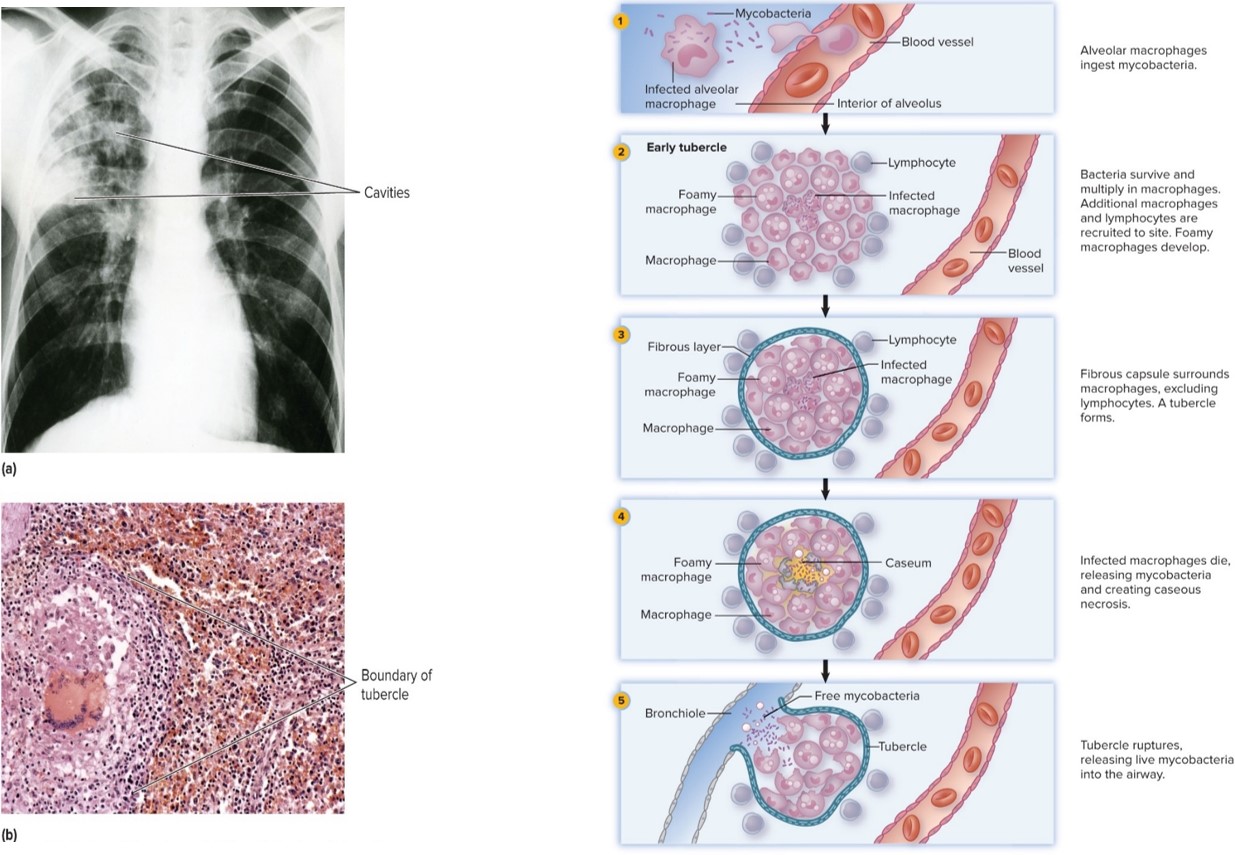 Jump to Bacterial Infections of Lower Respiratory System – Figures 21.19 and 21.20 Long Description
Left: a: ©Walter Dawn/Science Source; b: ©Steve Gschmeissner/Science Source
Bacterial Infections of Lower Respiratory System – Figure 21.21
Tuberculosis (TB)
Epidemiology: Approximately 13 million Americans have LTBI
Only approximately 5 to 10% will reactivate, progress to active TB
Transmission almost entirely via respiratory route
10 or fewer inhaled mycobacterium can cause infection
Frequency of coughing, ventilation, crowding, immunodeficiency (especially AIDS) important
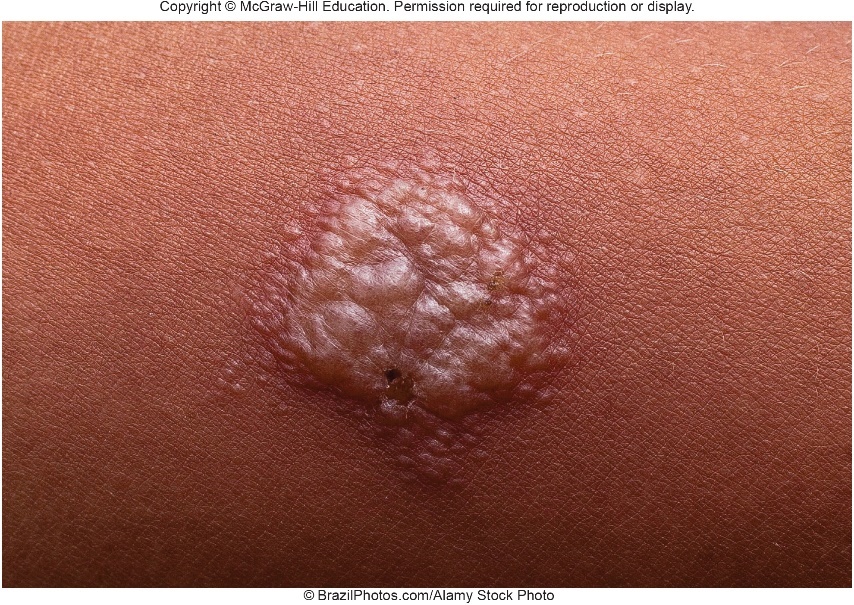 Identification of infection
Tuberculin skin test (TST;Mantoux test)
Blood tests (IGRAs)
Xpert MTB/RIF (detect Mycobacterium DNA)
©BrazilPhotos.com/Alamy Stock Photo
Bacterial Infections of Lower Respiratory System (19)
Tuberculosis (TB)
Treatment and prevention: multiple drugs over long time
Combination therpy needed; mycobacteria grow slowly, resist body defenses; mutants likely present given high numbers of cells involved in infection
Rifampin (RIF), isoniazid (INH), pyrazinamide (PZA), and ethambutol (EMB) given for 8 weeks; then INH, RIF for another 18 weeks
Resistant strains often evolve as symptoms disappear, and patient becomes careless in taking medications
DOTS (directly observed therapy short-course) used
Multi-drug-resistant TB (MDR-TB) resists RIF, INH (1990s)
Extensively drug-resistant TB (XDR-TB) resists both first and many second-line drugs; threaten global control
New medication (bedaquiline) for MDR-TB in 2012
Bacterial Infections of Lower Respiratory System (20)
Tuberculosis (TB)
Treatment and prevention 
In U.S., skin or blood tests, lung X-rays used to identify cases; both TB disease and are LTBI treated
Prevention and control are global challenge
BCG vaccine used in many countries (live attenuated from M. bovis); prevents childhood TB, but ineffective against LTBI reactivation
BCG vaccine discouraged in U.S. as it causes positive tuberculin test
Interferes with disease prevention
Not safe in severely immunocompromised patients
New vaccines being developed
Table 21.9 Tuberculosis (“TB”)
Airborne Mycobacterium tuberculosis cells are inhaled and lodge in the lungs. 
The bacteria are phagocytized by lung macrophages and multiply within them, protected by lipid-containing cell walls and other mechanisms. 
Infected macrophages are carried to various parts of the body such as the kidneys, brain, lungs, and lymph nodes; release of M. tuberculosis occurs. 
Delayed-type hypersensitivity develops; wherever M. tuberculosis has lodged, an intense inflammatory reaction develops. 
The bacteria are surrounded by macrophages and lymphocytes; growth of the bacteria ceases. 
Intense inflammatory reaction and release of enzymes can cause caseous necrosis and cavity formation. 
With uncontrolled or reactivated infection, M. tuberculosis exits the body through the mouth with coughing.
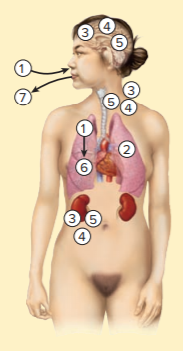 Bacterial Infections of Lower Respiratory System (21)
Legionellosis (“legionnaires’ disease”) 
Attendees of 1976 American Legion Convention in Philadelphia developed mysterious pneumonia
Fatal in many cases
Signs and symptoms: headache, muscle aches, high fever, confusion, shaking chills (incubation 2 to 10 days)
Dry cough develops, produces sputum, sometimes blood
Shortness of breath or pleurisy can occur
About 25% of cases have digestive tract symptoms (for example, diarrhea, abdominal pain, vomiting)
Recovery is slow; weakness, fatigue last for weeks
Bacterial Infections of Lower Respiratory System (22)
Legionellosis
Causative agent: Legionella pneumophila
Gram-negative rod; fastidious 
Stains poorly in tissue; immunofluorescence
Facultative intracellular parasite; survives well in freshwater amebas, which can form cysts during adverse conditions, allowing bacteria within to survive
Persist in biofilms; if disturbed, huge numbers released
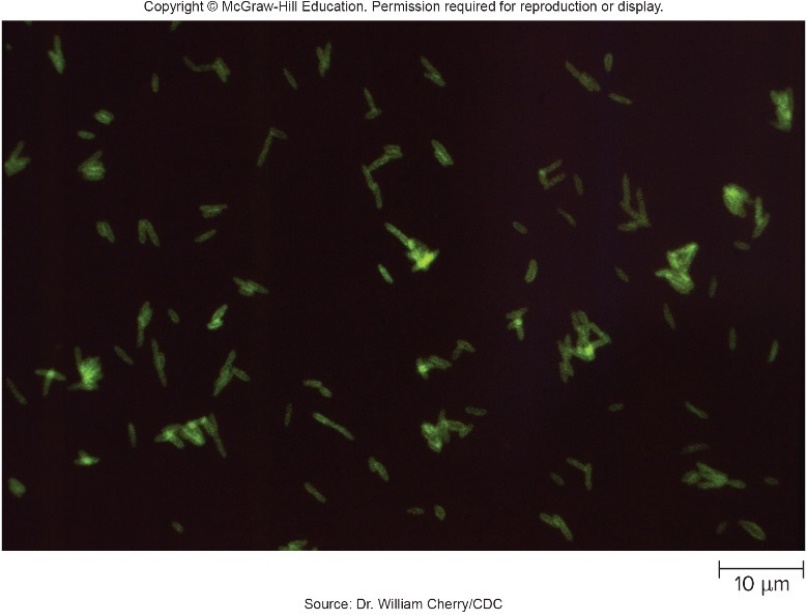 Source: Dr. William Cherry-CDC
Bacterial Infections of Lower Respiratory System (23)
Legionellosis
Pathogenesis
Acquired by inhaling aerosolized water with organism
Promote uptake by alveolar macrophages
Mip aids entry into macrophages
Bind C3b, an opsonin
Bacteria survive by preventing phagosome-lysosome fusion; multiply within macrophages
Necrosis of host cells and inflammatory response lead to abscesses, pneumonia, pleurisy, and often bacteremia
Fatal in about 15% of hospitalized cases
Bacterial Infections of Lower Respiratory System (24)
Legionellosis
Epidemiology
Widespread in warm natural waters containing protozoa, which house the bacteria 
Also found in water systems 
L. pneumophila protected from chlorine inside protozoa
Cases have originated from aerosols from central air-conditioning systems, nebulizers, sprays to freshen produce, showers, and water faucets, 
No direct person-to-person spread
Bacterial Infections of Lower Respiratory System (25)
Legionellosis
Treatment and prevention: 
Appropriate antibiotic (for example, macrolides)
Produces a β-lactamase
Must reach high level within protozoal cell
Some require
Prevention directed at equipment design to minimize aerosols, disinfection procedures
Table 21.10 Legionellosis (“Legionnaires’ Disease”)
Bacterial Infections of Lower Respiratory System (26)
Inhalation anthrax
Primarily a disease of livestock; but Bacillus anthracis is also a Category A bioterrorism agent
Signs and symptoms
Begins with flu-like symptoms in 1 week to 2 months
Followed by fever, shortness of breath, chest pain, possibly cyanosis
Anthrax meningitis occurs in about half the cases
Bacterial Infections of Lower Respiratory System –Figure 21.23
Inhalation anthrax
Causative agent: Bacillus anthracis
Endospore-forming, Gram-positive, non-hemolytic, non-motile, rod-shaped bacterium
Vegetative cells have capsule composed of amino acid polymer
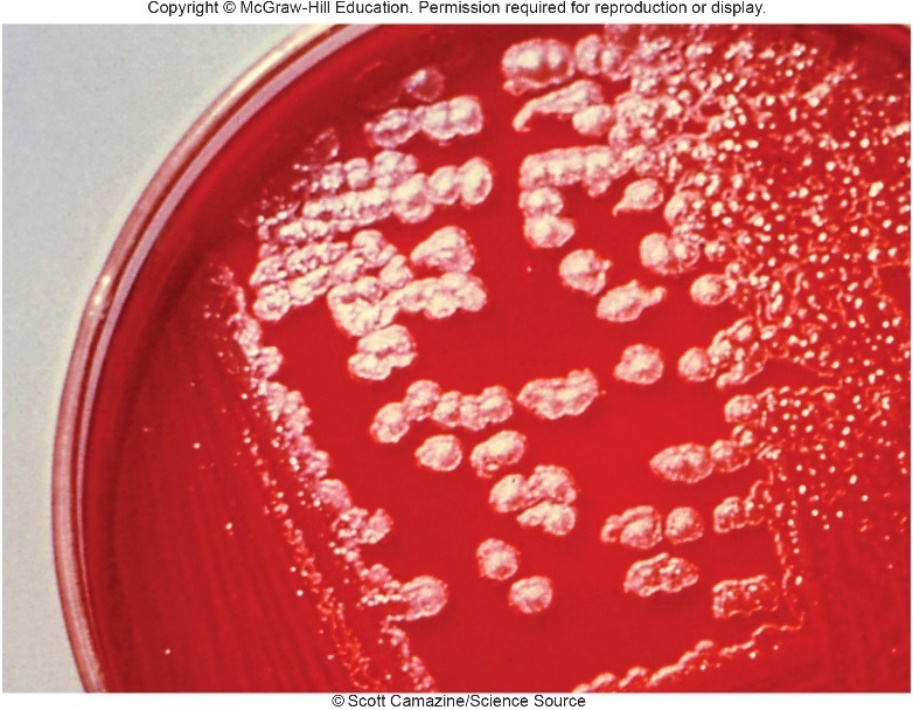 ©Scott Camazine/Science Source
Bacterial Infections of Lower Respiratory System (27)
Inhalation anthrax
Pathogenesis
Endospores inhaled, taken up by macrophages, and carried to lymph nodes in chest where they germinate
Anthrax toxin composed of three proteins; results in pulmonary edema and cell death
Protective antigen (PA)
Edema factor (LF)
Lethal factor (LF)
Toxin-producing, encapsulated cells enter bloodstream, overwhelm defenses, damage tissues
Untreated, case-fatality rate is near 95%; early treatment reduces fatalities to about 45%
Bacterial Infections of Lower Respiratory System (28)
Inhalation anthrax
Epidemiology
Zoonosis can be transmitted to humans working with animals or animal products
Not transmitted from person to person
Treatment and prevention
Antimicrobials doxycycline or ciprofloxacin, along with monoclonal antibody that binds to protective antigen (PA), preventing it from attaching to host cells
Prophylactic antimicrobial treatment for those suspected of having been exposed; up to 60 days
Control by reducing infection in livestock
Acellular vaccine available for those at increased risk
Table 21.11 Inhalation Anthrax
Viral Infections of the Lower Respiratory System (1)
Influenza (“Flu”) 
Antigenic changes responsible for serious annual epidemics; infects approximately 20% of humans annually
Three major virus types based on protein coat; type A causes most serious disease
Influenza viruses do not cause “stomach flu”
Signs and symptoms:
Headache, muscle aches, fever, sore throat, fatigue; peaks in 6 to 12 hours; dry cough develops and worsens over a few days (incubation period approximately 2 days)
Acute symptoms last approximately 1 week; lingering cough, fatigue, weakness last additional days or weeks
Viral Infections of the Lower Respiratory System – Figure 21.24
Influenza
Causative agent: Influenza A in Orthomyxoviridae
Enveloped virus with 8 segments of single-stranded RNA
Glycoprotein spikes embedded in envelope: hemagglutinin antigen (HA) and neuraminidase antigen (NA)
HA attaches to receptors on host epithelial cells
NA critical in release: destroys surface receptors that bind budding virions
Subtypes based on HA and NA
1997 “avian flu” was H5N1; 2009 “swine flu” was H1N1
18 HA, 11 NA subtypes; only H1, H2, H3 and N1, N2 infect humans
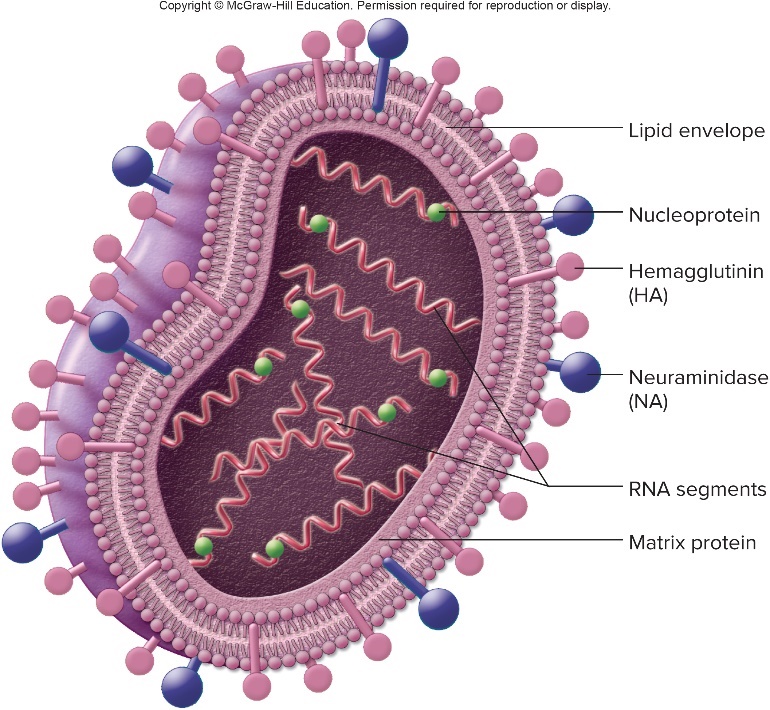 Viral Infections of the Lower Respiratory System (2)
Influenza
Pathogenesis: inhalation of aerosolized secretions or from contaminated fomites
Virions attach by HA spikes to respiratory epithelial cells; enter by endocytosis
Rapid synthesis of viral RNA and proteins
Host membrane embedded with HA and NA; mature virions acquire these as they bud from host cell
Infected cells die, slough off, destroy mucociliary escalator
Person susceptible to secondary respiratory infections
Immune system quickly controls influenza virus infections in most cases; complete recovery of respiratory epithelium may take 2 months or more
Viral Infections of the Lower Respiratory System (3)
Influenza
Epidemiology:
Only small percentage of cases are fatal, but there are many cases, so overall number of deaths is high
Most deaths due to secondary bacterial infections (for example, pneumonia)
Epidemics occur annually; pandemics periodically
Antigenic drift: minor mutations in HA and NA genes; responsible for seasonal influenza
Immunity developed from previous year less effective
Antigenic shift: uncommon; concurrent infection allows mixture of 8 RNA segments; causes pandemic influenza
Human strain can gain novel HA and/or NA antigens to which humans have no immunity
Viral Infections of the Lower Respiratory System – Figure 21.25
Influenza
Epidemiology
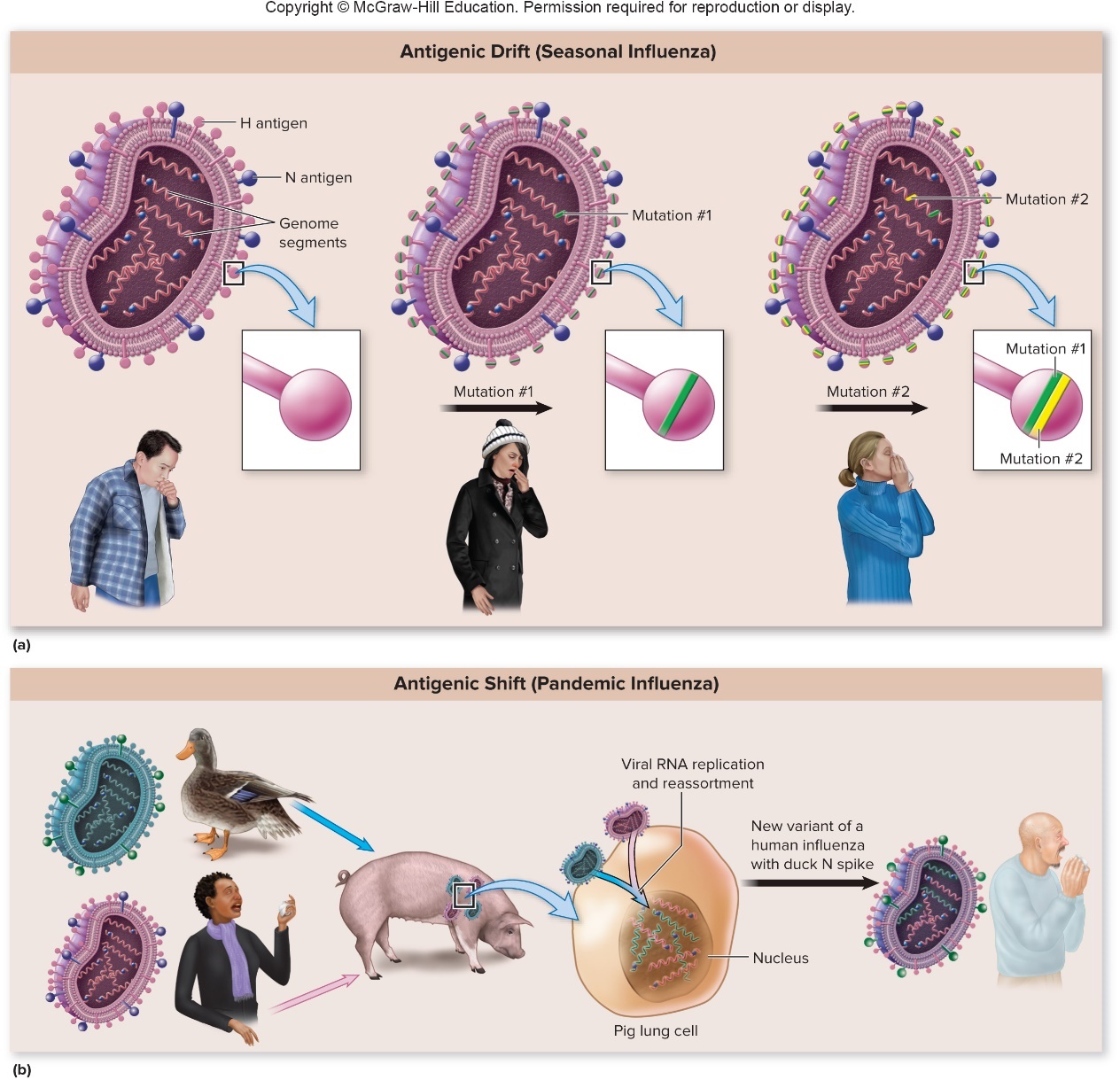 Viral Infections of the Lower Respiratory System (4)
Influenza 
Epidemiology
All known influenza A viruses found in birds
In 1997 in Hong Kong, H5N1 virus from chickens spread to humans
LPAI (low pathogenic avian influenza)
HPAI (high pathogenic avian influenza)
Does not spread easily from person to person
H7N9 avian virus appeared in China (2013)
30 to 40% case-fatality rate
Found in birds in U.S., but no human cases
Fear is that virus will evolve to allow transmission from person to person
Viral Infections of the Lower Respiratory System (5)
Influenza
Treatment and prevention: 
Antiviral medications such as neuraminidase inhibitors
Children 5 to 15 with influenza should not be given aspirin due to risk of Reye’s syndrome
Potentially fatal liver disease
Variety of trivalent or quadrivalent vaccines 
Against 3 or 4 strains in circulation (two A strains and 1 to 2 B strains) 
New vaccine required each year because of antigenic drift
Table 21.12 Influenza (“Flu”)
Influenza virus is inhaled and carried to the lungs. 
Viral hemagglutinin attaches to receptors on ciliated epithelial cells and the virus enters the cell by endocytosis. 
Host cell synthesis is diverted to producing virions. 
Newly formed virions bud from infected cells; they are released by viral neuraminidase and infect ciliated epithelium, mucus-secreting, and alveolar cells. 
Infected cells ultimately die and slough off; recovery of the mucociliary escalator may take weeks. 
Secondary bacterial infection of the lungs, ears, and sinuses is common. 
The virus exits with coughing.
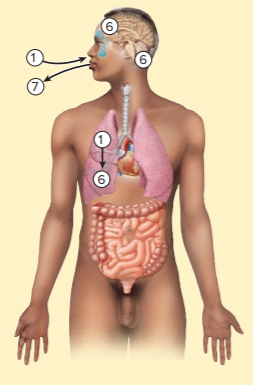 Viral Infections of the Lower Respiratory System (6)
Respiratory syncytial virus (RSV) infections
Most common cause of serious lower respiratory tract infections in infants and young children; elderly
Signs and symptoms: Runny nose followed by cough, wheezing, difficulty breathing; possibly fever (incubation period 1 to 4 days)
Bluish color indicates insufficient
In healthy older children and adults, similar to bad cold
RSV causes croup; high-pitched cough and noisy inhalation from airway obstruction
Sometimes fatal for elderly with underlying diseases
Viral Infections of the Lower Respiratory System (7)
Respiratory syncytial virus (RSV)
Causative agent: Enveloped, single-stranded RNA paramyxovirus
Causes cells in cultures to fuse into syncytia, giving name respiratory syncytial virus (RSV)
Pathogenesis: infects respiratory tract epithelium
Cells die and slough off; bronchiolitis is common
Bronchioles partially plugged by sloughed cells, mucus
Obstruction causes wheezing; may allow air into lungs but not out
Pneumonia often results; secondary infections common
Epidemiology: common from late fall to late spring
Recovery yields only weak and short-lived immunity
Healthy children, adults usually have mild illness and readily spread virus
Viral Infections of the Lower Respiratory System (8)
Respiratory syncytial virus (RSV)
Treatment and prevention: no effective antivirals
Preventing healthcare-associated RSV requires strict isolation techniques
Passive immunity via monthly injections of immune globulin or RhuMab (palivizumab)
No vaccine
Table 21.13 Respiratory Syncytial Virus (RSV) Infections
Viral Infections of the Lower Respiratory System (9)
Hantavirus pulmonary syndrome
Newly emerging disease caused small outbreak in 1993
Most victims were vigorous young adults who developed influenza-like symptoms, then died within days
CDC showed disease associated with exposure to mice
Caused by hantavirus related to one that plagued American troops during 1950s Korean War
Signs and symptoms: fever, muscle aches in lower back, nausea, vomiting, diarrhea (incubation 3 days to 6 weeks)
Unproductive cough, severe shortness of breath appear within a few days, often followed by shock and death
Causative agent 
Hantavirus called Sin Nombre virus (SNV) of Bunyaviridae
Enveloped; single-stranded RNA genome in three segments
Each type infects rodent species; apparently harmless to them
Viral Infections of the Lower Respiratory System (10)
Hantavirus pulmonary syndrome
Pathogenesis 
Virus enters by inhalation of dust contaminated with urine, feces, saliva of infected rodents
Enters circulation, is carried throughout body; infects cells lining capillaries
Inflammatory response to viral antigen causes capillaries to leak fluid into lungs, suffocating patient, causing blood pressure to fall
Shock and death occur in more than 30% of cases
Few mature infectious virions enter air passages of lungs, so person-to-person transmission is rare
Viral Infections of the Lower Respiratory System –Figure 21.26
Hantavirus pulmonary syndrome
Epidemiology: zoonosis; considered emerging disease
Associated with increases in mouse populations in poor communities with substandard housing
Complex ecological factors influence mouse population
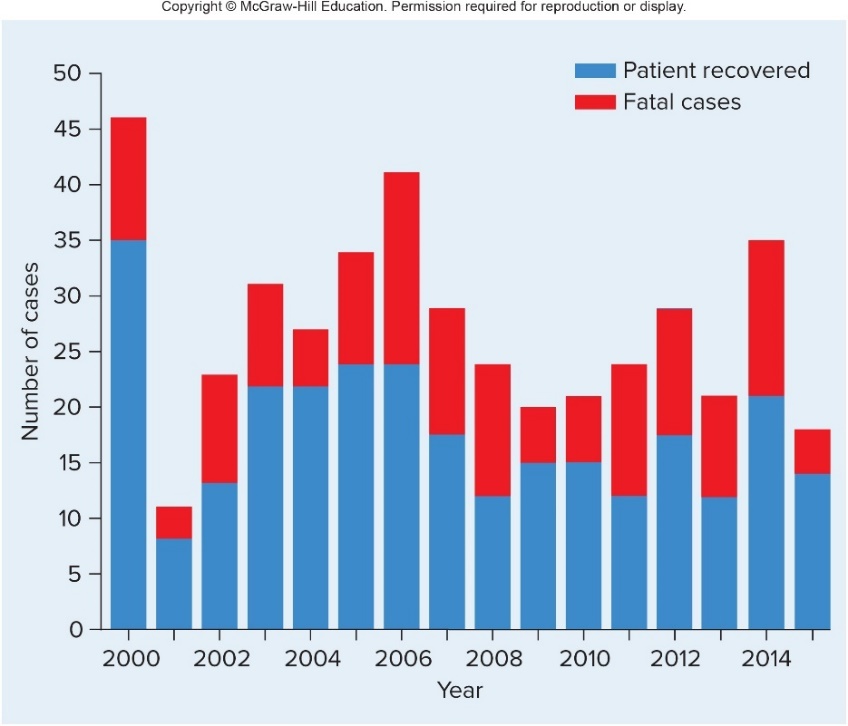 21.5. Viral Infections of the Lower Respiratory System
Hantavirus pulmonary syndrome
Treatment and prevention: no proven treatment
Prevention based on minimizing exposure to rodents and contaminated dust
Mouse-proofing buildings, keeping food in containers
Use of mops rather than brooms or vacuums
Table 21.14 Hantavirus Pulmonary Syndrome
Viral Infections of the Lower Respiratory System (11)
SARS and MERS
Two novel coronaviruses caused new diseases
Severe acute respiratory syndrome (SARS) seen in 2003 involved 27 countries resulting in over 8000 cases and 800 deaths
No new cases reported since 2004
Reminder that a disease can emerge in one part of the world and spread rapidly across the globe
Middle East respiratory syndrome (MERS) seen in 2012 involved more than 25 countries by 2016 resulting in over 1800 cases and 600 deaths
Viral Infections of the Lower Respiratory System – Figure 21.27
SARS and MERS
Signs and symptoms
Typical flu-like symptoms of fever, malaise, muscle aches, non-productive cough, shortness of breath (incubation period 2 to 7 days)
Many develop pneumonia
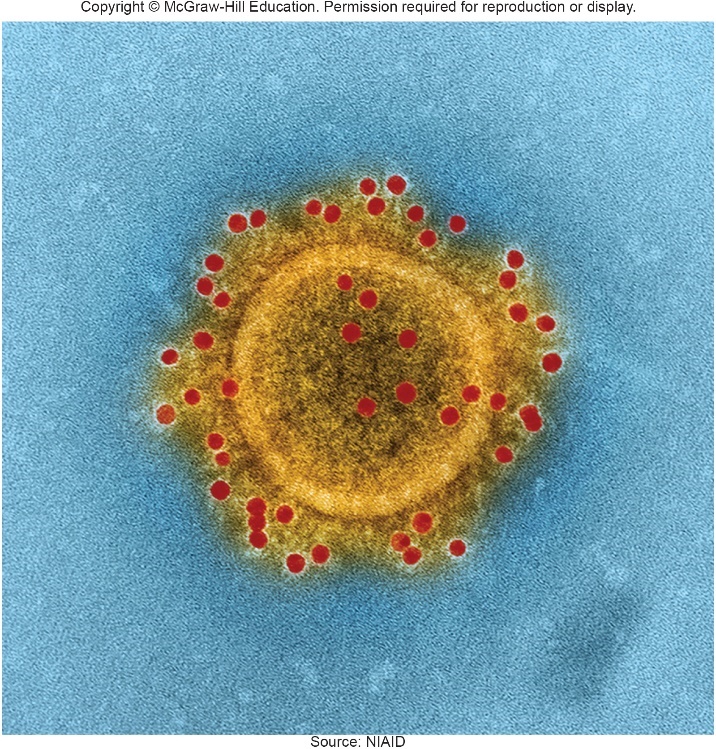 Causative agents
SARS coronavirus (SARS-CoV) and MERS coronavirus (MERS-CoV) of Coronaviridae
Enveloped, single-stranded RNA viruses with spikes on surface, giving crown-like appearance
Source: NIAID
Viral Infections of the Lower Respiratory System (12)
SARS and MERS
Pathogenesis
Infect cells in lower respiratory tract and replicate genome within virus-induced vesicles that hide them from host responses
Damages cells and strong immune response
Cytokine storm
Epidemiology: zoonotic viruses; likely originated in bats
Transmitted by respiratory droplets during close person-to-person contact
Some are “super-spreaders”
Spread in healthcare settings; MERS primarily affects patients rather than staff
Viral Infections of the Lower Respiratory System (13)
SARS and MERS
Treatment and prevention: no specific treatments
Experimental medications for severe cases
Mechanical ventilator may aid in breathing
Typical prevention measures like handwashing, avoiding crowds
Research to develop MERS-CoV vaccine
Table 21.15 SARS and MERS
Fungal Infections of the Lung (1)
Coccidioidomycosis (“valley fever”)
In U.S. mainly in southwest
People exposed to dust and soil (for example, farm workers) most likely to be infected
Only approximately 40% develop symptoms
Signs and symptoms: Fever, cough, chest pain, loss of appetite and weight are common
Other signs and symptoms include joint pain, rash, painful nodules
Most recover spontaneously within a month; small percentage develop chronic disease
Fungal Infections of the Lung – Figure 21.28
Coccidioidomycosis
Causative agent: Coccidioides immitis
Dimorphic fungus that grows in soil as mold
Hyphae produce highly infectious arthroconidia that are inhaled
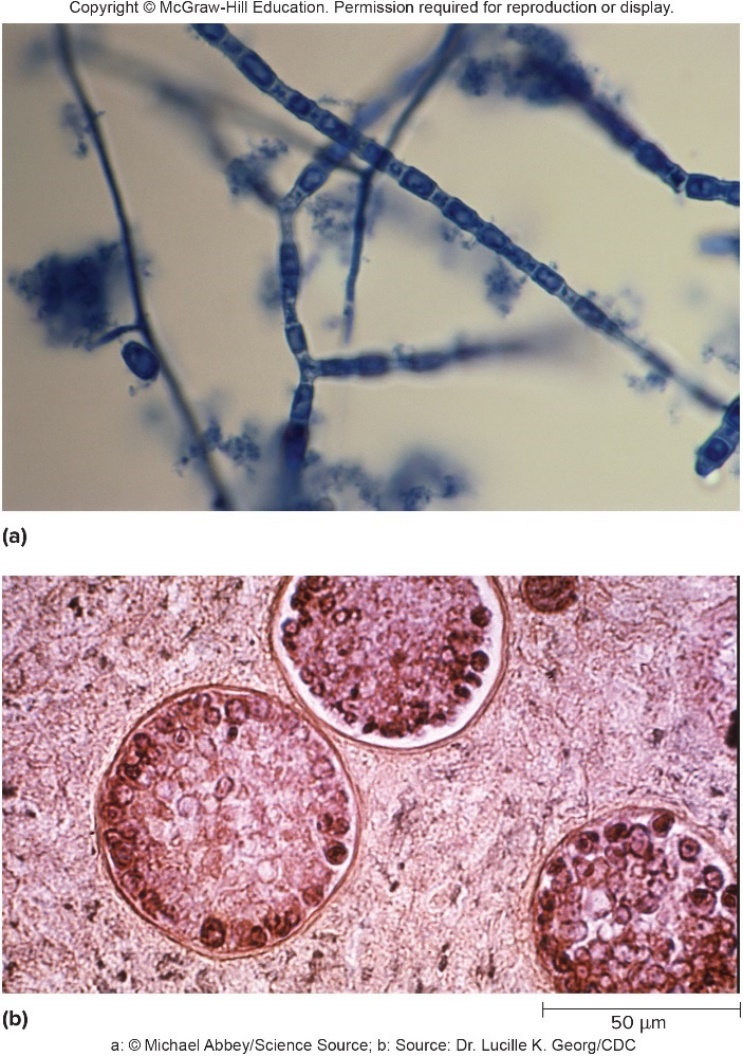 Develop into thick-walled spherules that contain several hundred small cells called endospores
Not the same as bacterial endospores
a: ©Michael Abbey/Science Source; b: Source: Dr. Lucille K. Georg/CDC
Fungal Infections of the Lung (2)
Coccidioidomycosis
Pathogenesis: arthroconidia inhaled
Endospores released when spherules rupture; endospores develop into more endospore-containing spherules 
Each cycle provokes damaging inflammatory response
Usually eliminated but caseous necrosis occasionally occurs, resulting in lung cavities
Infection may spread in bloodstream; occurs more often in those with immunodeficiencies 
Fatal without treatment
Fungal Infections of the Lung (3)
Coccidioidomycosis
Epidemiology: semi-arid areas of Western Hemisphere
Infections occur during hot, dry, dusty seasons
Dust from earthquakes can result in epidemics
Can be contracted by traveling through endemic area
Treatment and prevention: 
Approved medications given for a long time
Disseminated disease can reactivate months or years later
Prevention includes dust avoidance and control
Table 21.16 Coccidioidomycosis (“Valley Fever”)
Fungal Infections of the Lung (4)
Histoplasmosis (“Spelunker’s Disease”)
Usually benign; occasionally mimics tuberculosis
Serious forms suggest underlying immunodeficiency
Signs and symptoms: most infections asymptomatic
Fever, cough, chest pain most common
Sometimes shortness of breath
Mouth sores may develop, especially in children
Fungal Infections of the Lung – Figure 21.29
Histoplasmosis (“Spelunker’s Disease”)
Causative agent: dimorphic Histoplasma capsulatum
Grows in soils contaminated by bird or bat droppings
Grows within host macrophages as tiny oval yeast
Mold form produces macroconidia (with numerous projecting knobs) and tiny pear-shaped or spherical microconidia
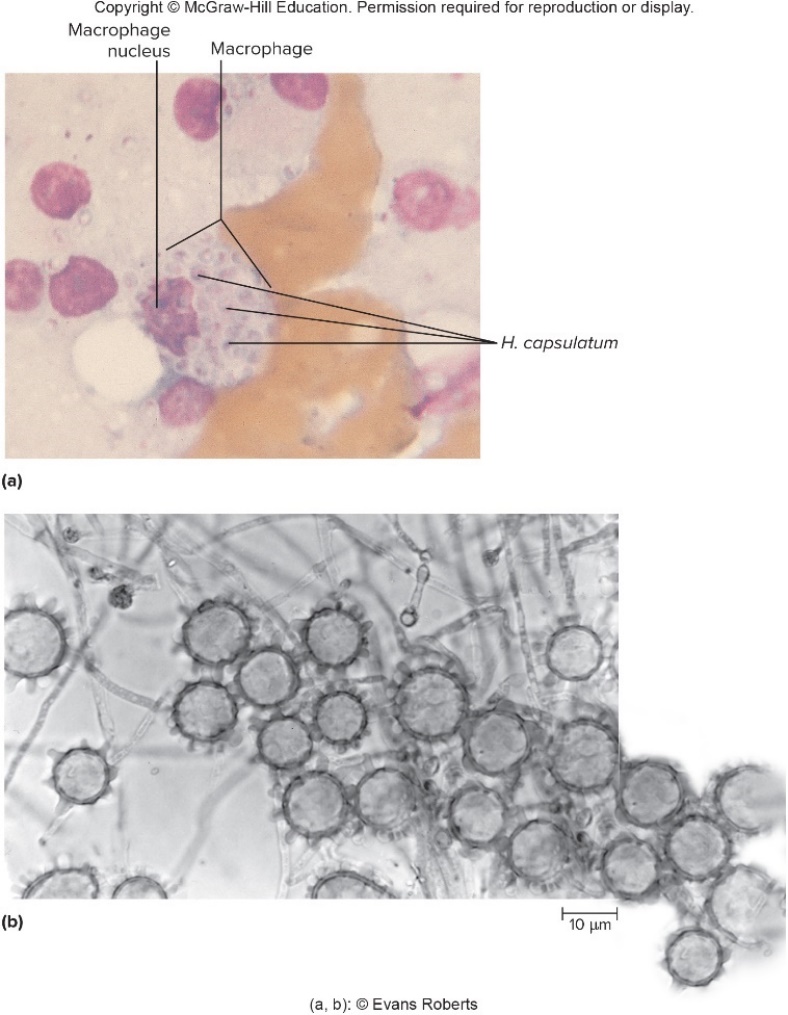 a: ©Evans Roberts; b: ©Evans Roberts
Fungal Infections of the Lung (5)
Histoplasmosis
Pathogenesis 
Inhaled microconidia taken up by macrophages
Fungus develops into yeast form, multiplies within phagocytes
Granulomas develop; resemble those of TB
Lesions eventually replaced with scar tissue; many calcify
Disease spreads throughout body in rare cases, particularly in immunodeficient
Fungal Infections of the Lung – Figure 21.30
Histoplasmosis
Epidemiology: found in U.S., also tropical and temperate zones scattered around the world
Cave explorers at risk due to bat droppings in many caves
Skin tests reveal millions in Mississippi and Ohio River drainage area, South Atlantic states have been infected
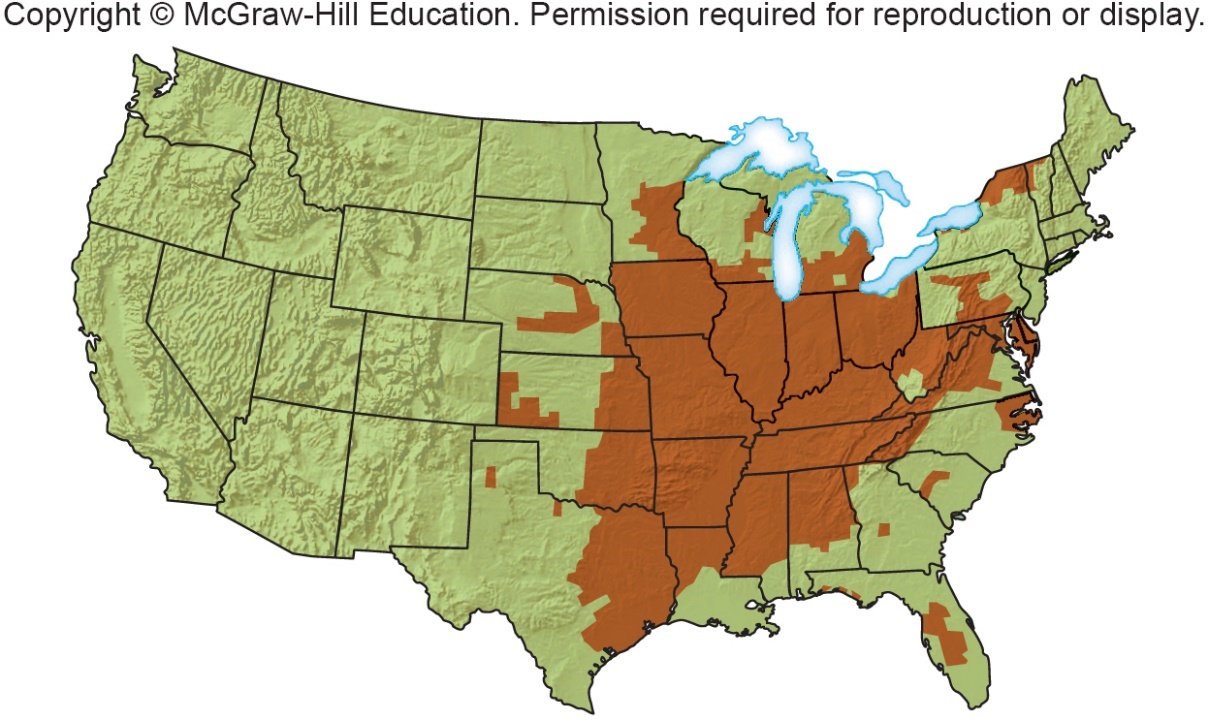 Fungal Infections of the Lung (6)
Histoplasmosis
Treatment and prevention: similar to coccidioidomycosis
Anti-fungals have potentially serious side effects
No proven preventive methods other than avoiding areas where soil is heavily enriched with bat and bird droppings
Table 21.17 Histoplasmosis (“Spelunker’s Disease”)
Fungal Infections of the Lung (7)
Pneumocystis pneumonia (PCP)
Severe infectious lung disease recognized after WW II in Europe when it killed malnourished premature infants
Common opportunistic infection in AIDS patients who are not receiving preventive care
Signs and symptoms
Many have latent infection controlled by immune system; disease appears in immunocompromised
Symptoms appear slowly after incubation of 4 to 6 weeks
Shortness of breath, low/no fever, non-productive cough
Bluish skin. mucus membranes as disease progresses
Fungal Infections of the Lung – Figure 21.31
Pneumocystis pneumonia (PCP)
Causative agent: Pneumocystis jiroveci 
Once known as P. carinii, explaining acronym PCP
Tiny yeast-like fungus
Different cell wall makes it resistant to many anti-fungal medications
Forms cysts with characteristic appearance
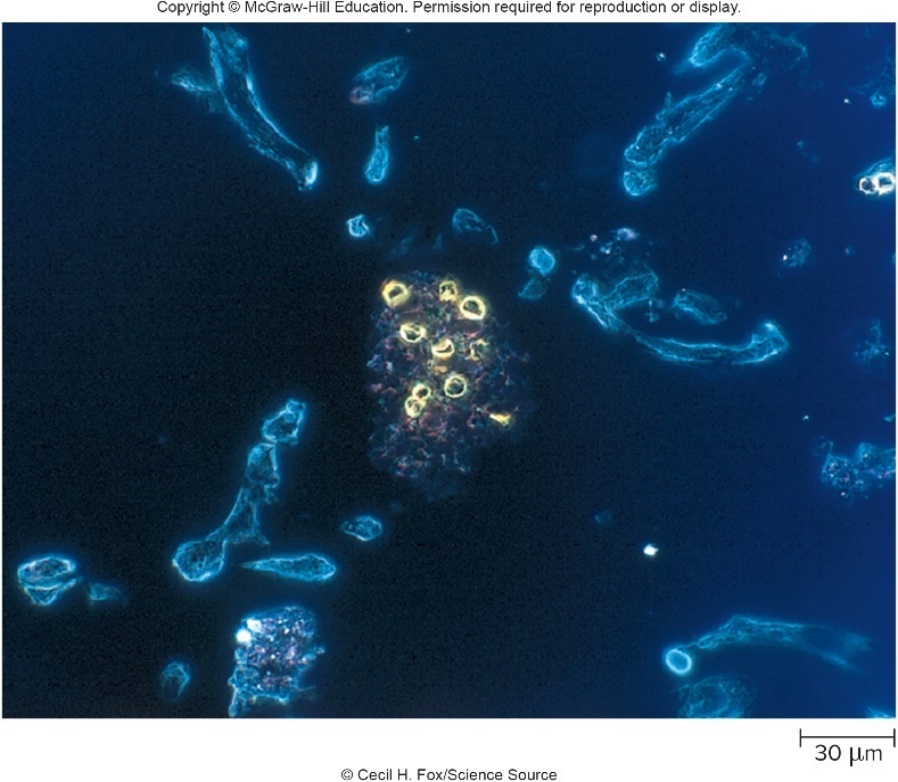 Fungal Infections of the Lung (8)
Pneumocystis pneumonia (PCP)
Pathogenesis: cells inhaled into lung tissue 
Infect alveolar walls; they become thickened and scarred, preventing free passage of
Epidemiology: distributed worldwide
Most children have asymptomatic infection
Seen in immunodeficient, infants, elderly 
Treatment and prevention
Treated with co-trimoxazole; alternative if side effects are not tolerated
Prophylactic doses given to HIV-infected people
To prevent PCP, HIV-infected individuals are given medication as soon as they become immunodeficient
Table 21.18 Pneumocystis Pneumonia (PCP)